Review of CDTP Scheme ofGovernment Polytechnic Dehradun
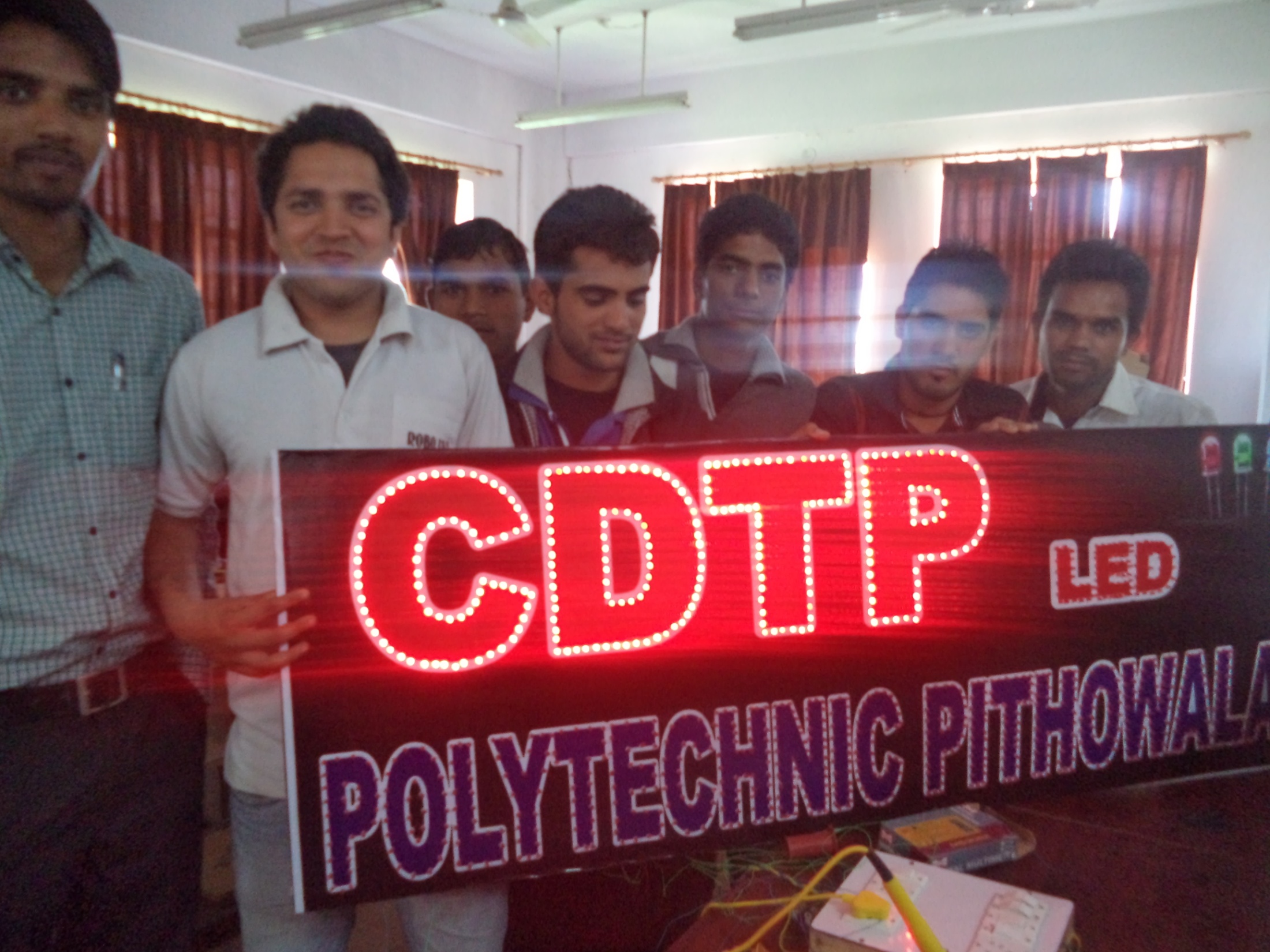 Executive Committee Meeting
Physical Achievements
Dissemination and Application of Appropriate Technologies
GPD involved various agencies and organizations in this programme so that appropriate technologies can be disseminated systematically in the rural areas.
Technical Support Services
GPD conducted 05 repairing camps in mother and extension centres in which  free services provided by CDTP trainees. They actively participated in the programme and provided better free technical services  to the rural people.
Dissemination of Information
Skill Development Training Programme1. DATA ENTRY & SMART OFFICE MANAGEMENT
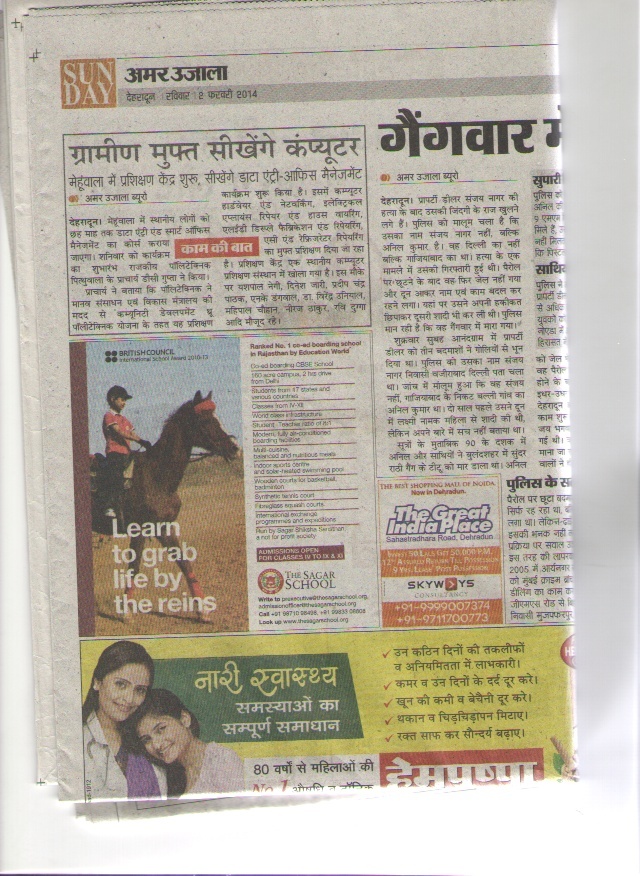 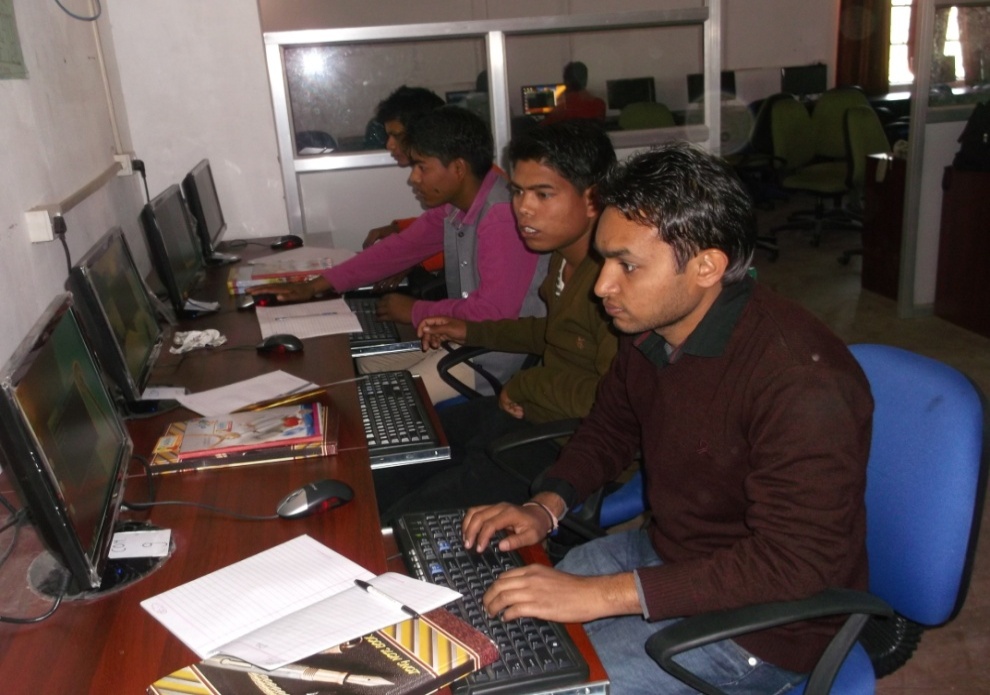 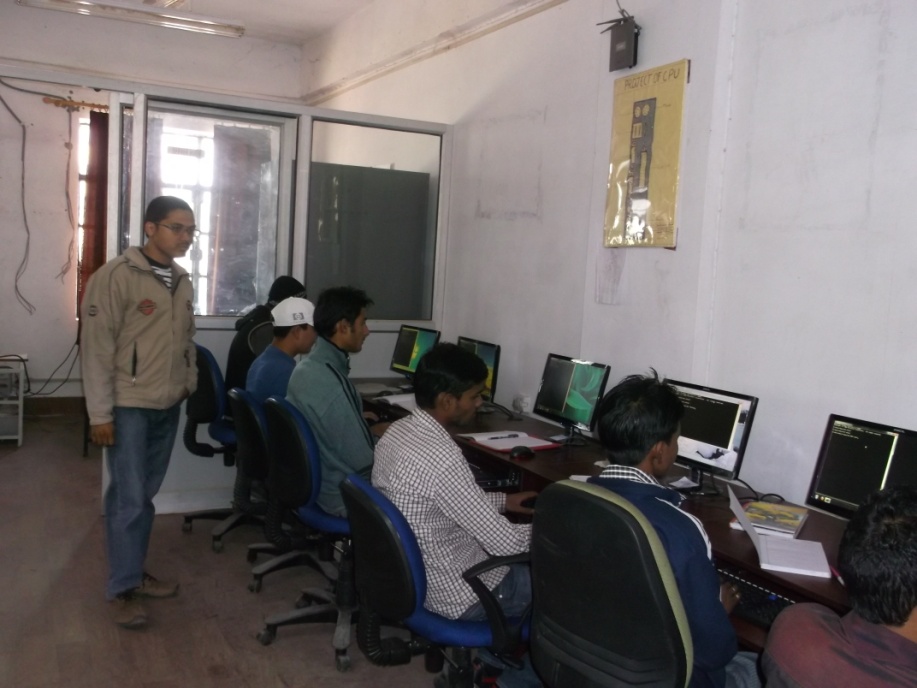 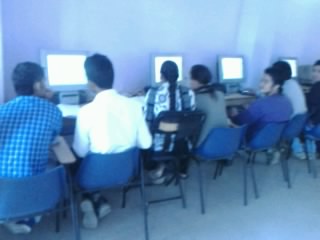 2. COMPUTER HARDWARE & NETWORKING
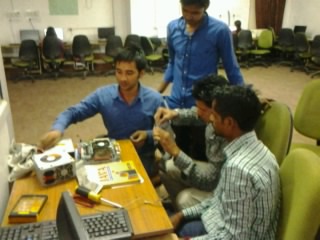 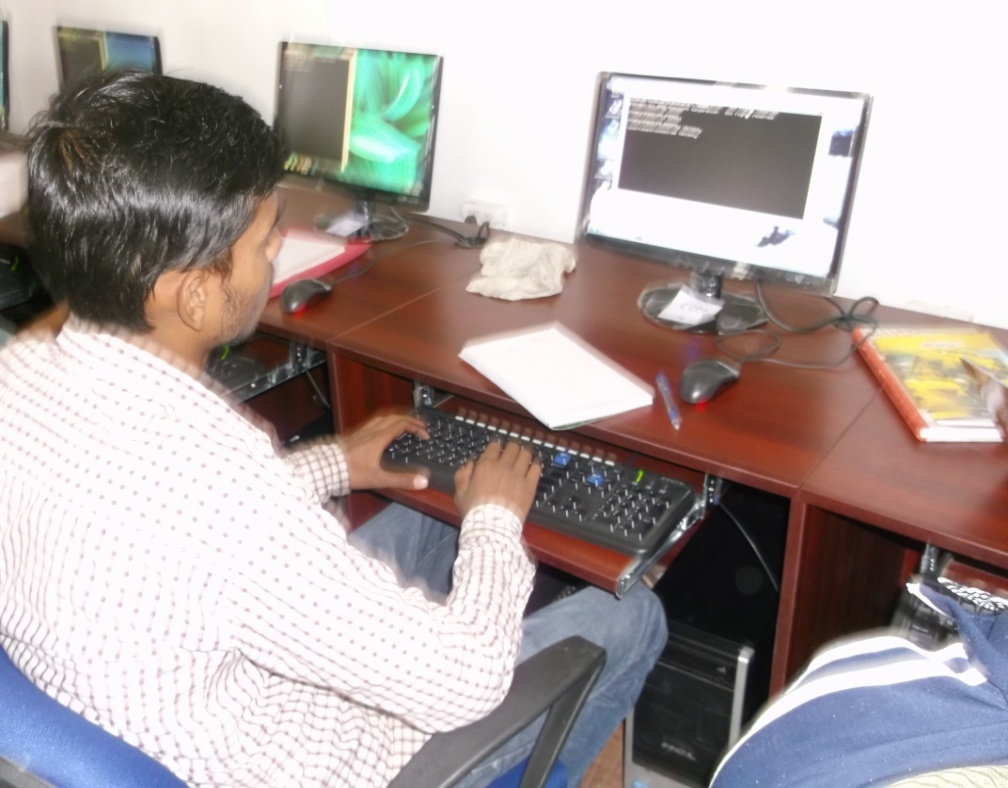 3. ELECTRICAL APPLIANCE REPAIR & HOUSE WIRING
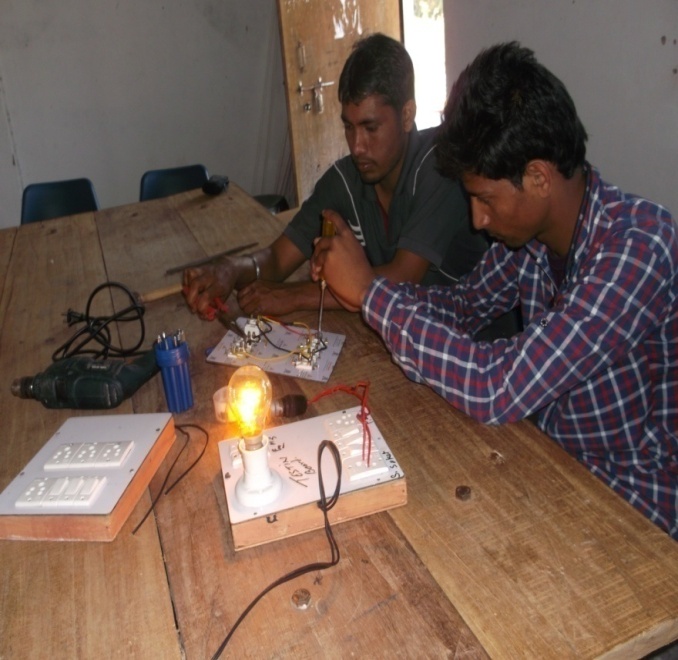 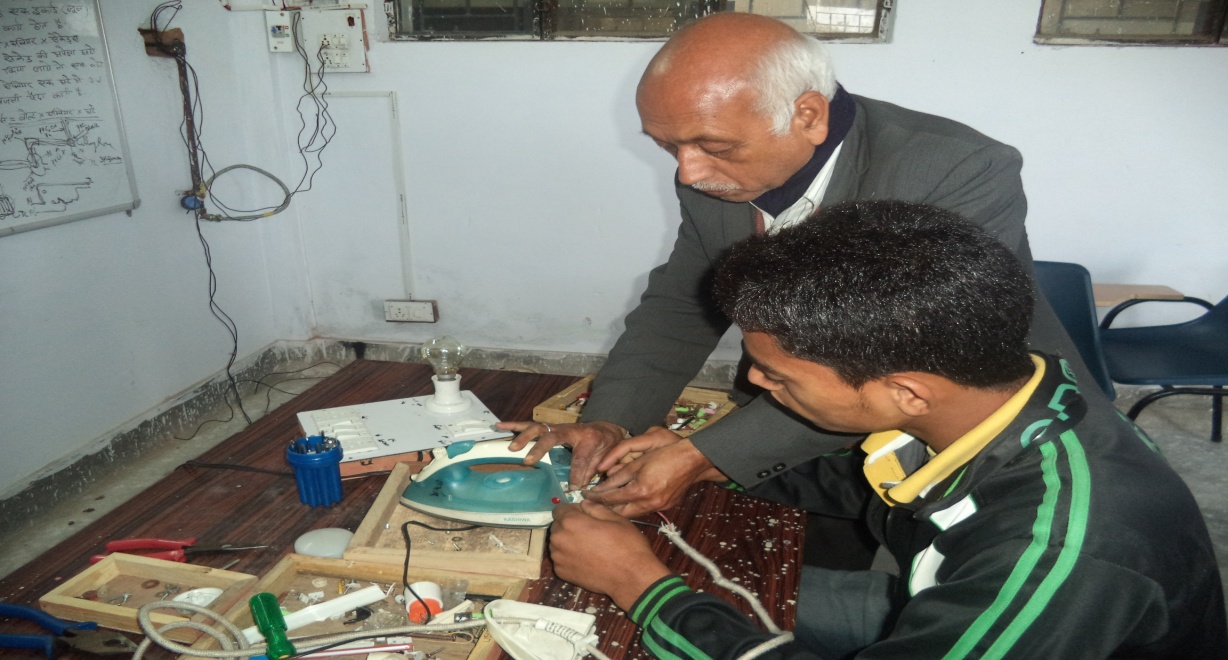 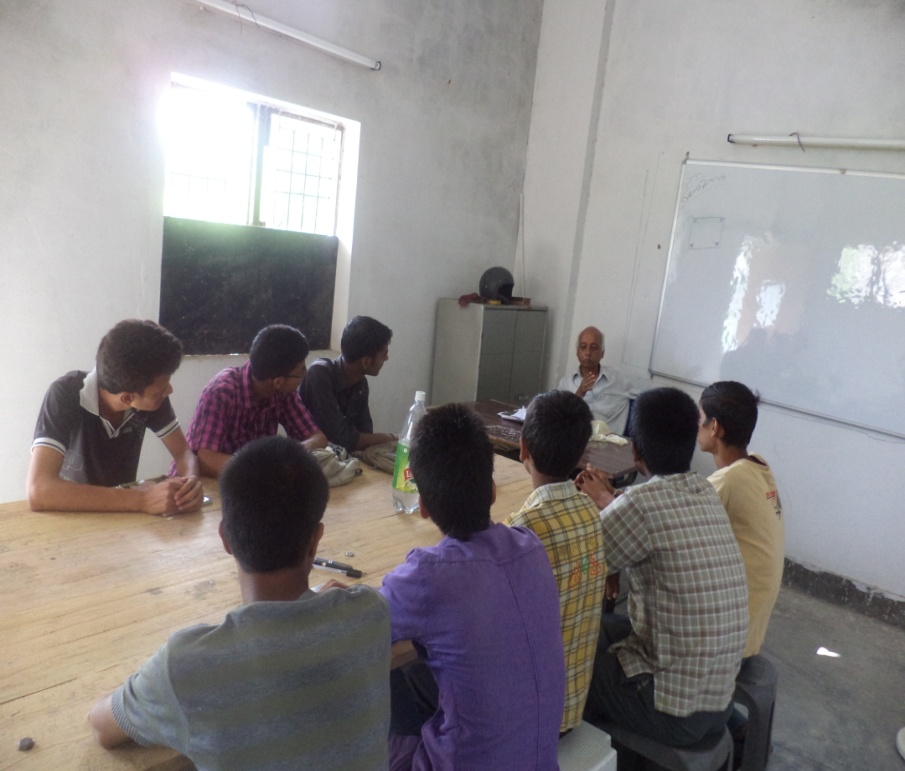 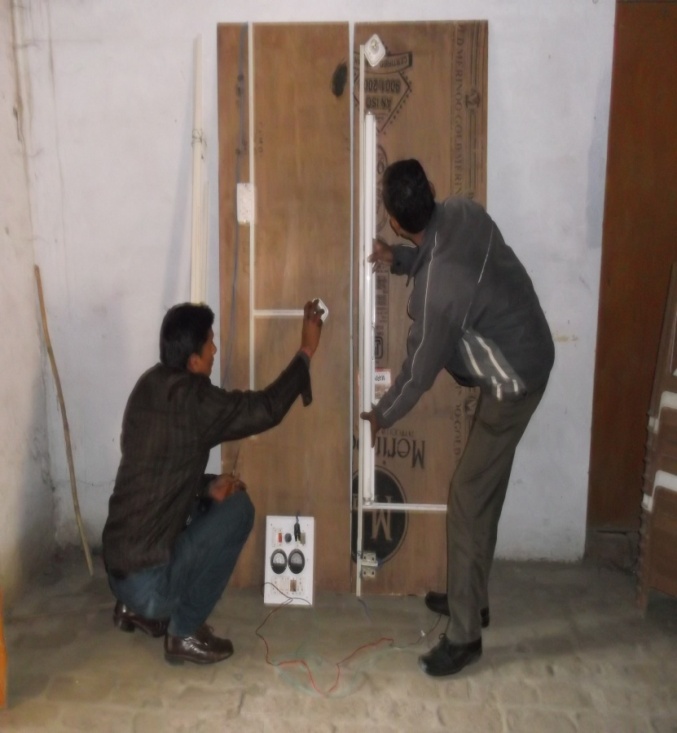 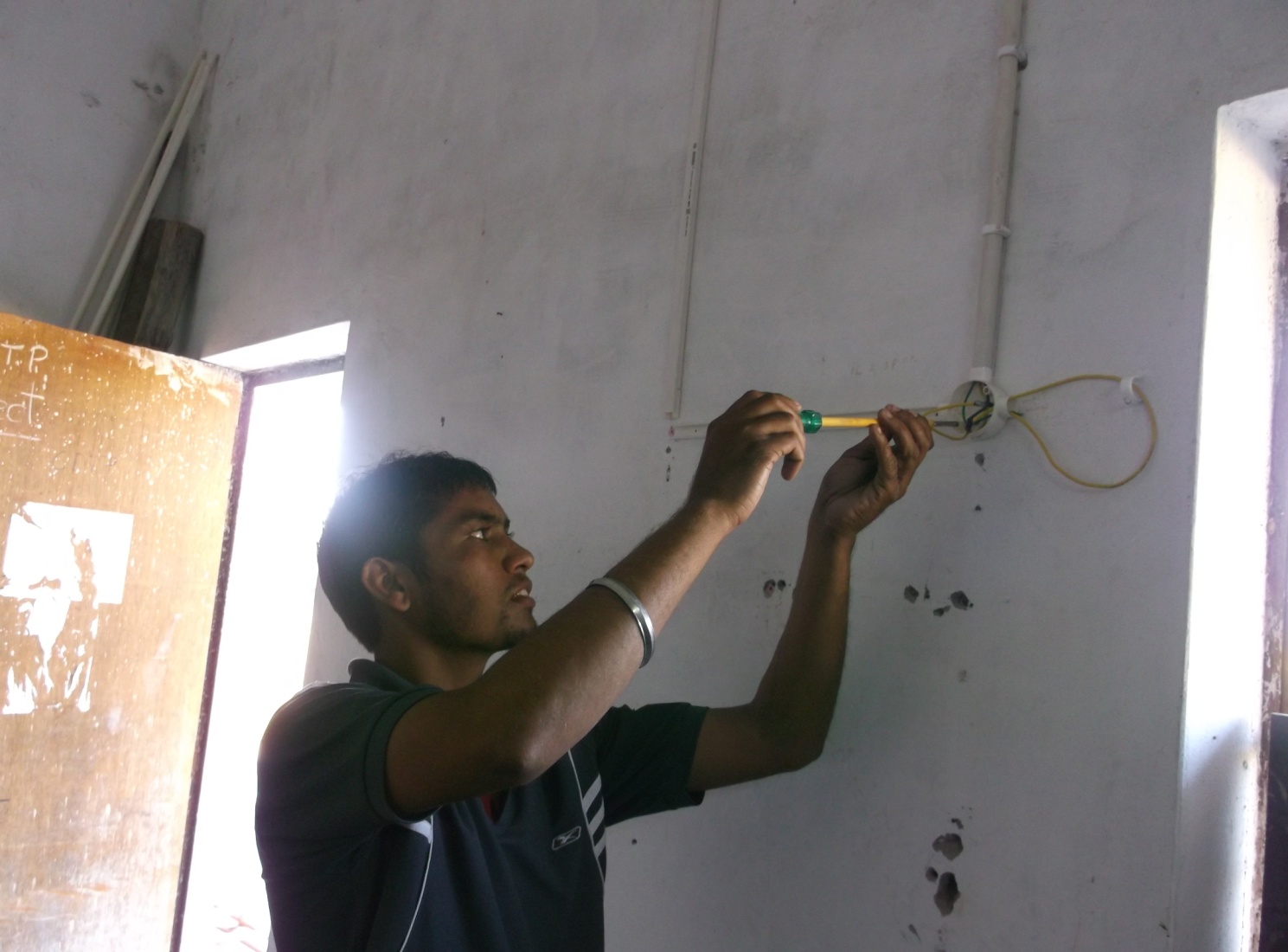 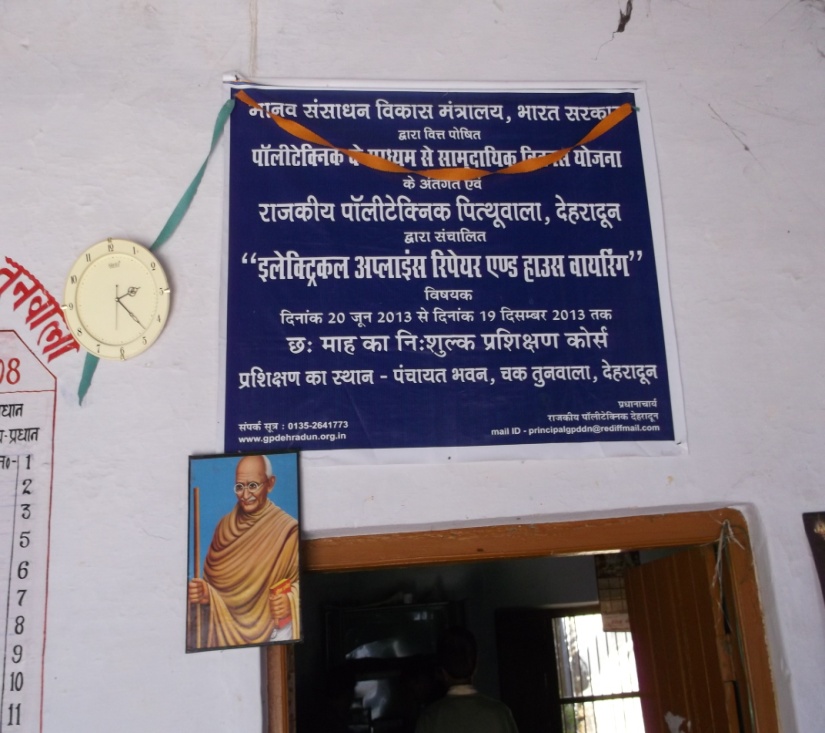 4. AUTOMOBILE BODY & PAINT REPAIR
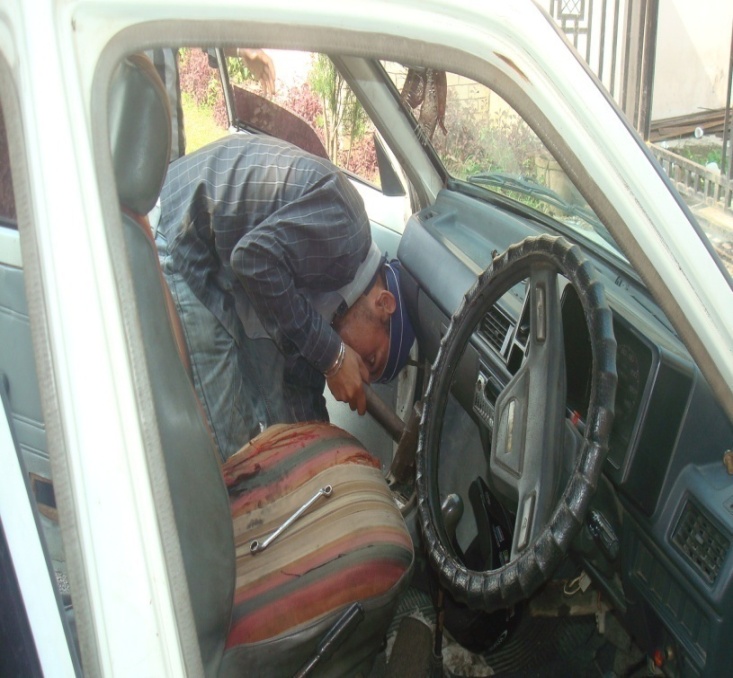 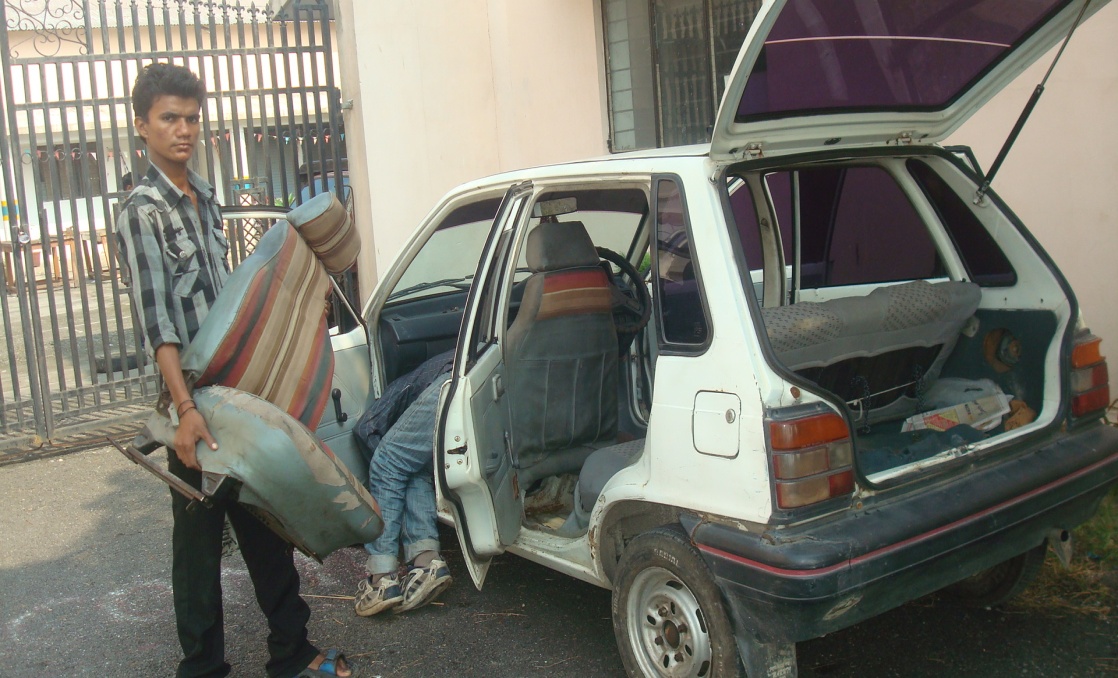 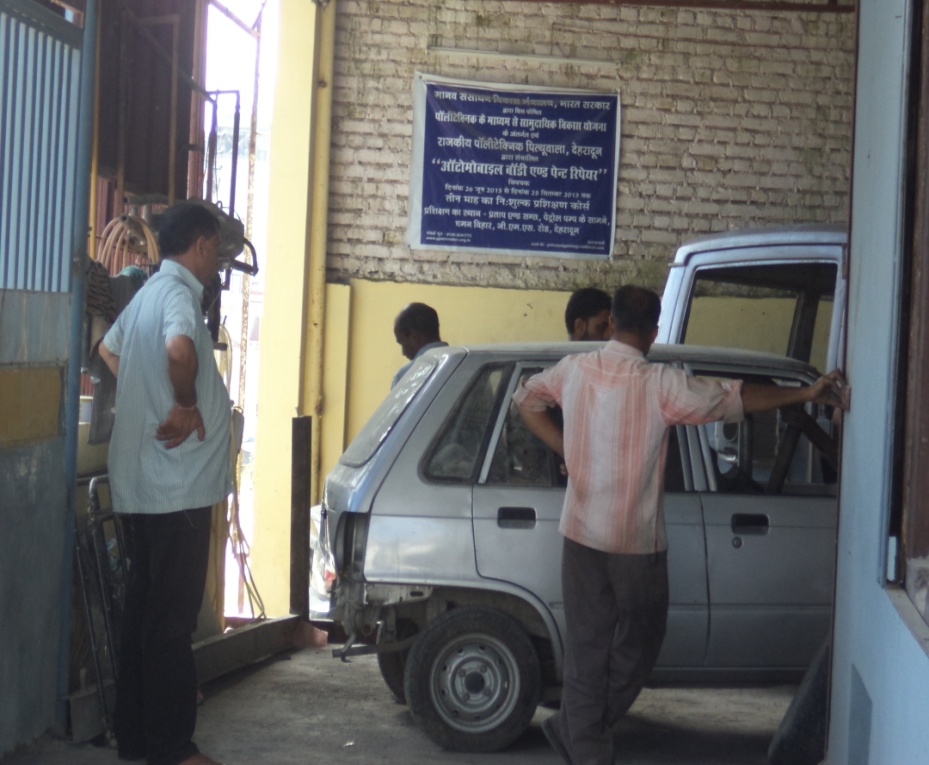 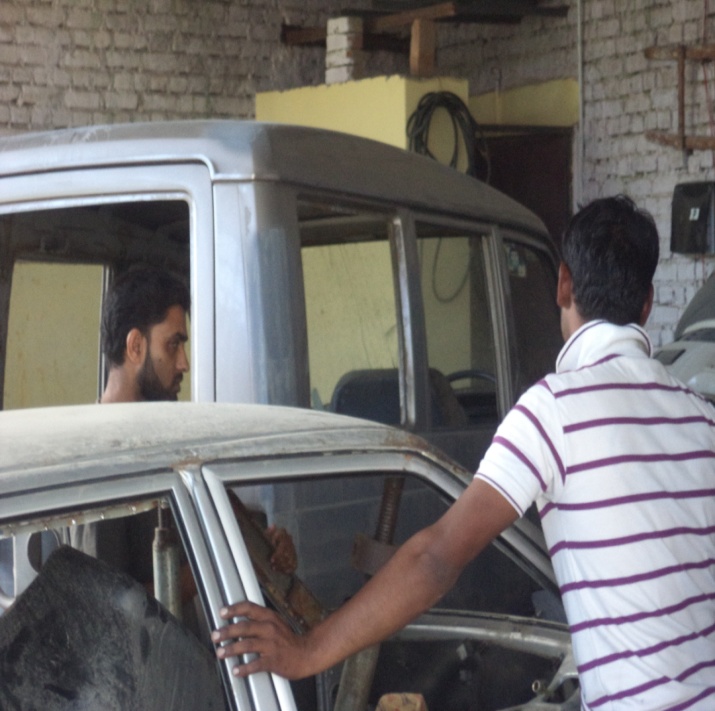 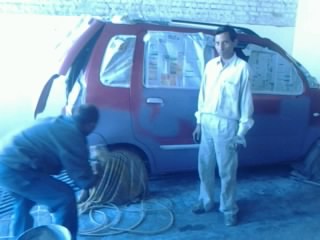 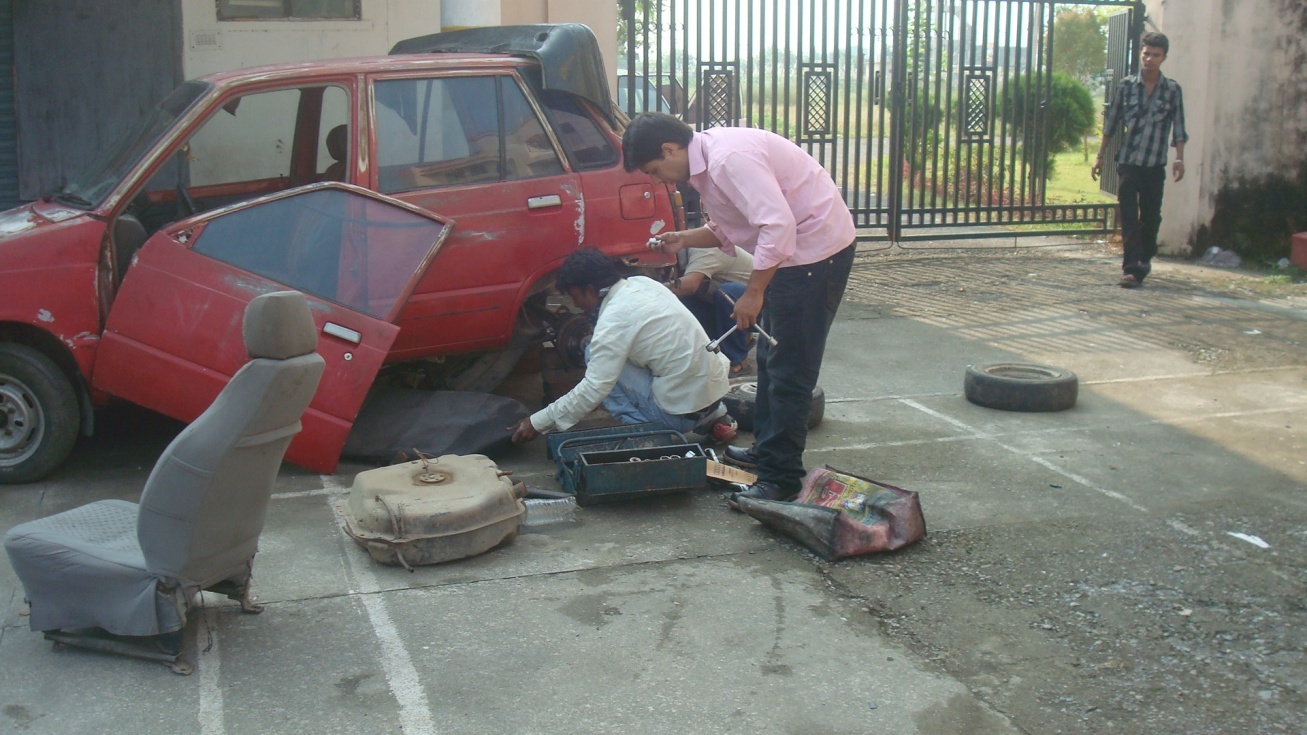 5. LED DISPLAY FEBRICATION & RAPAIRING
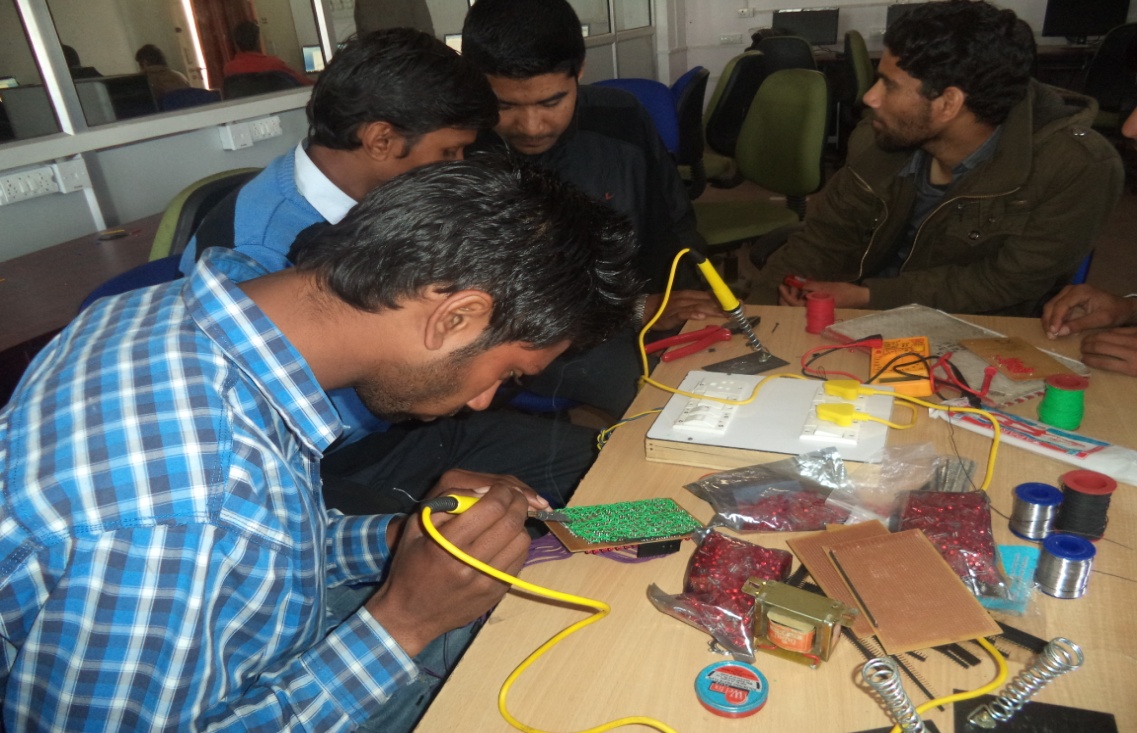 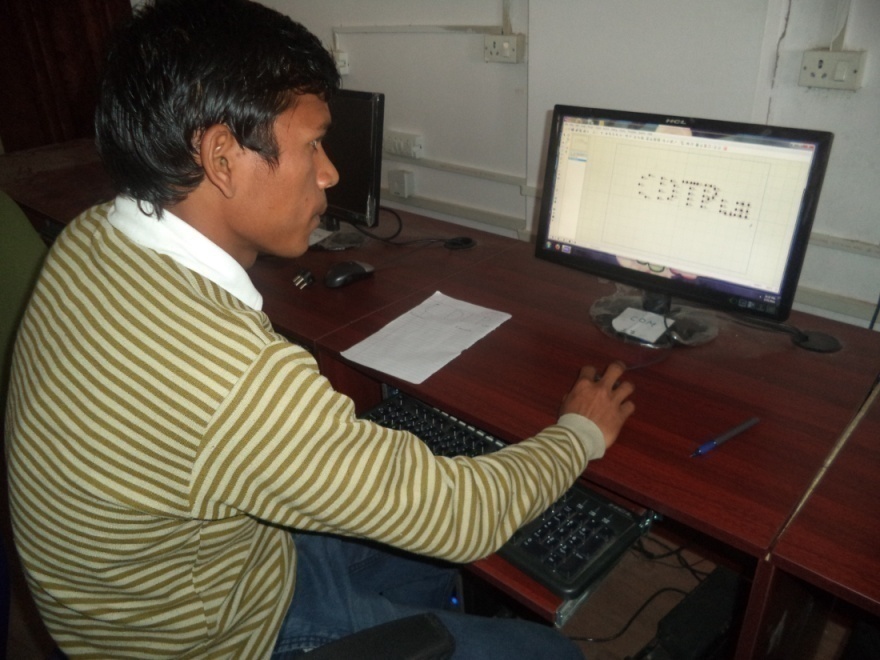 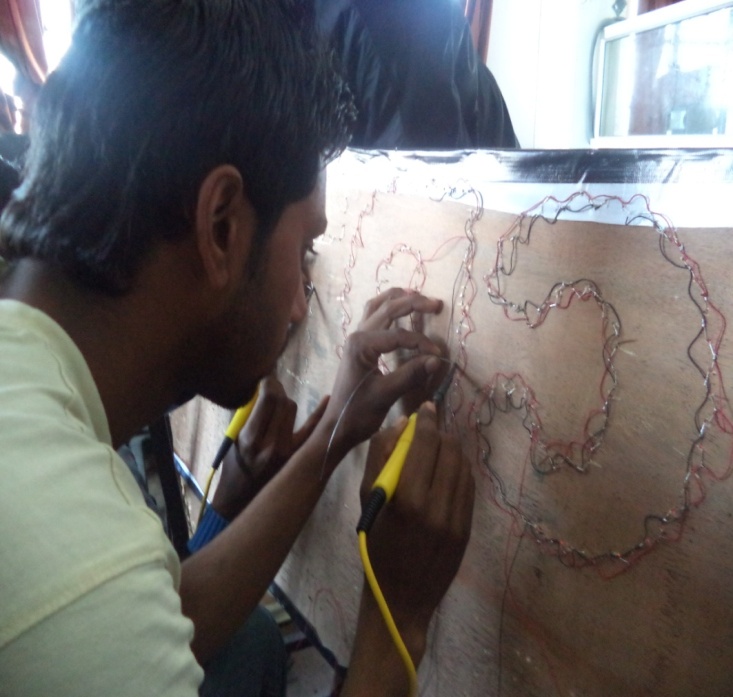 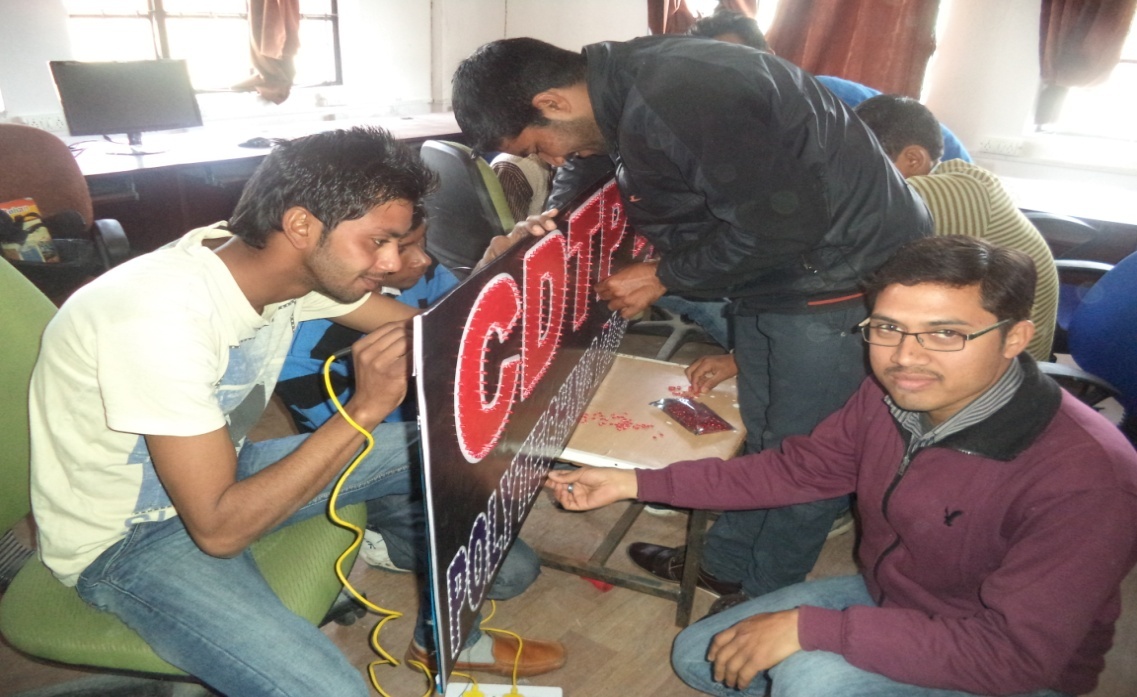 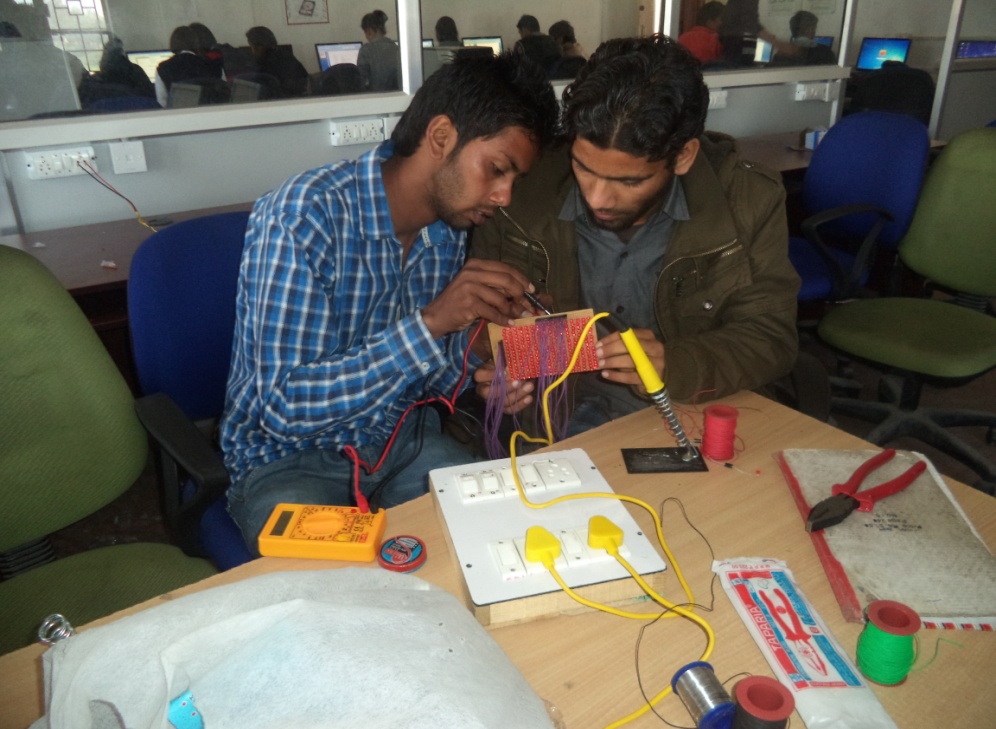 6. AC & REGRIDGERATOR REPAIR
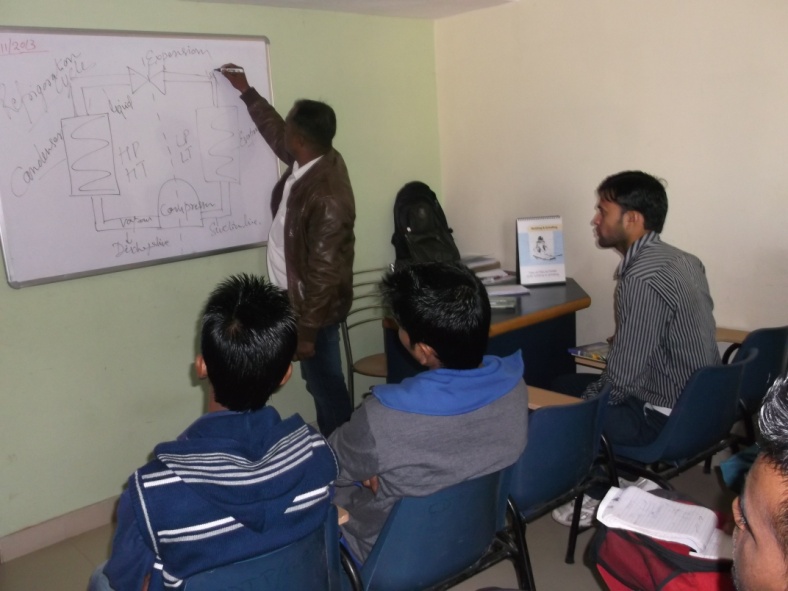 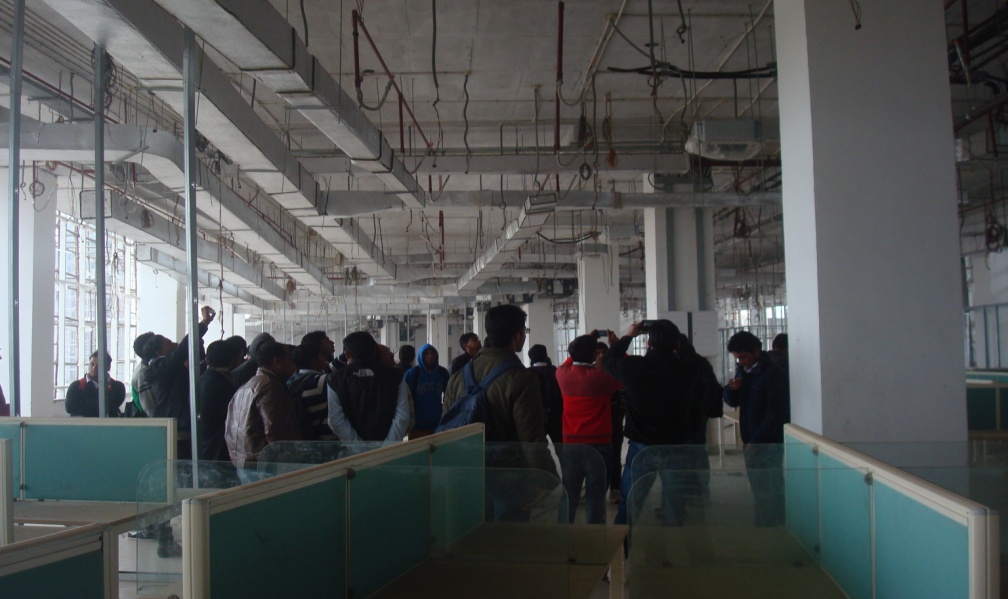 Education Tour
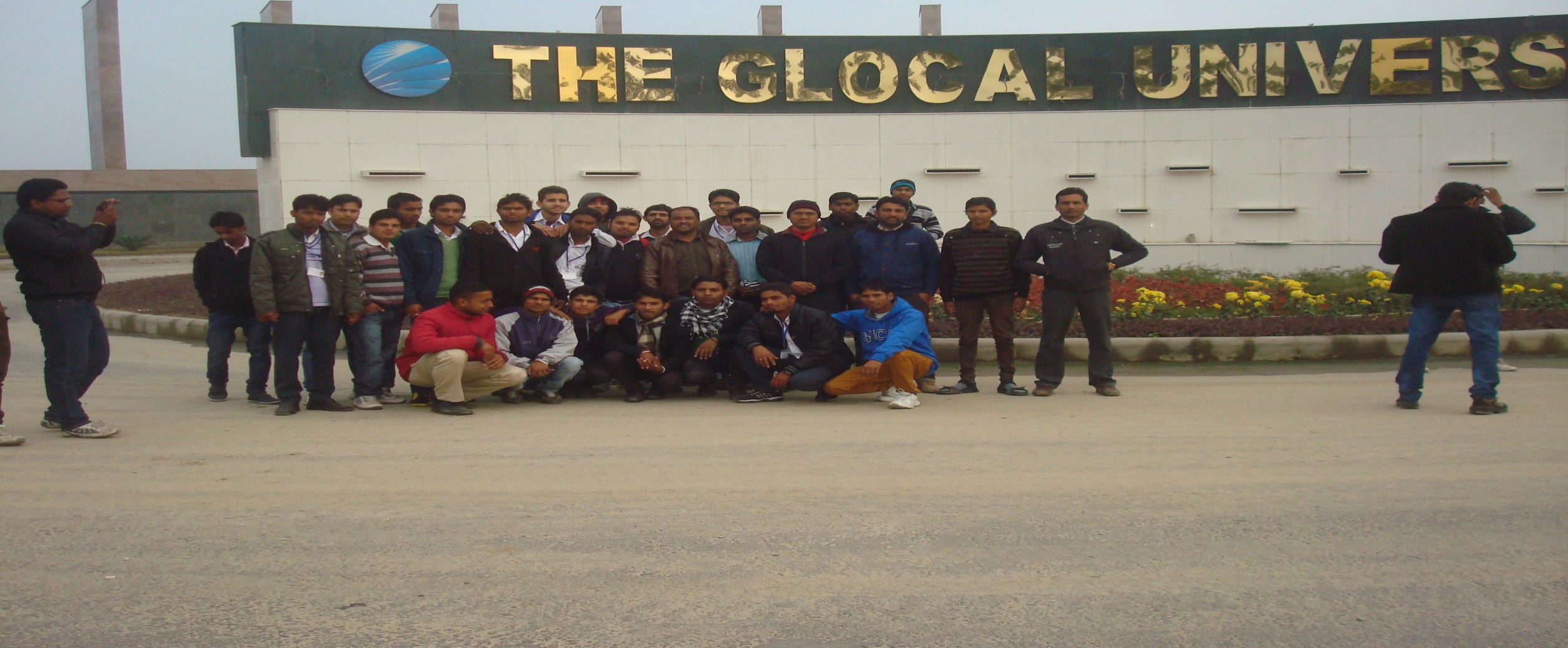 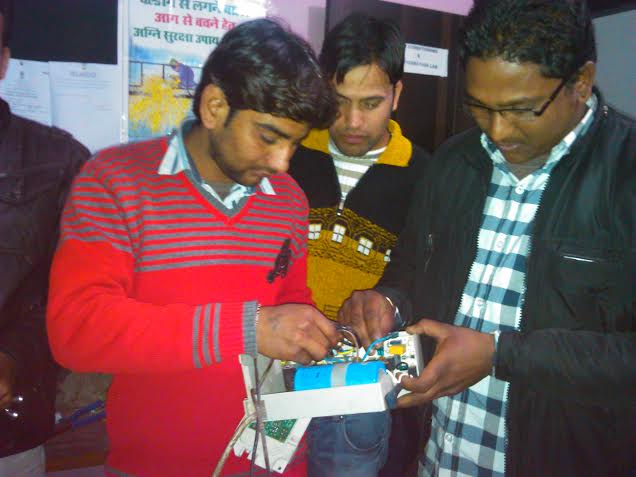 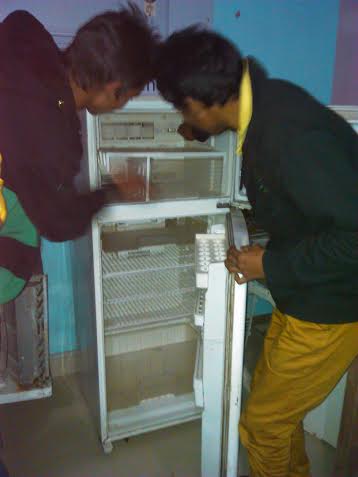 Educational Tour in Glocal University
Transfer of TechnologySolar Energy
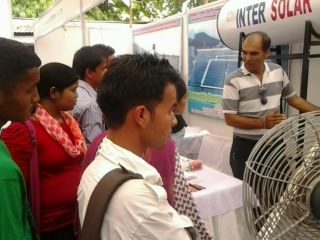 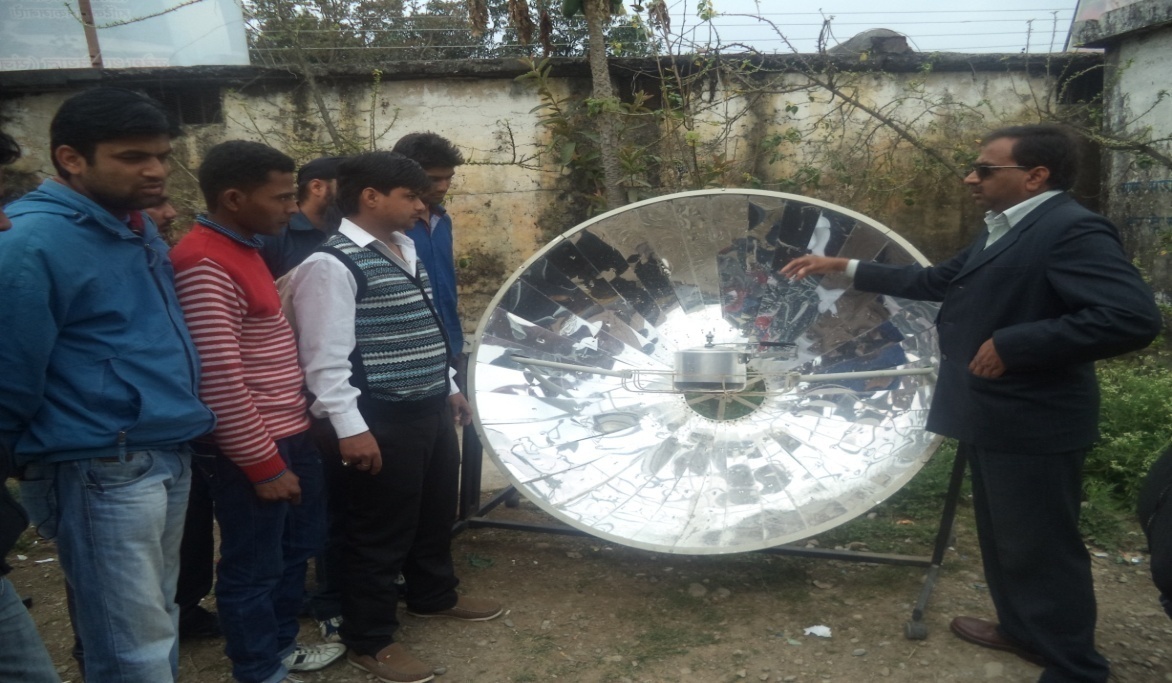 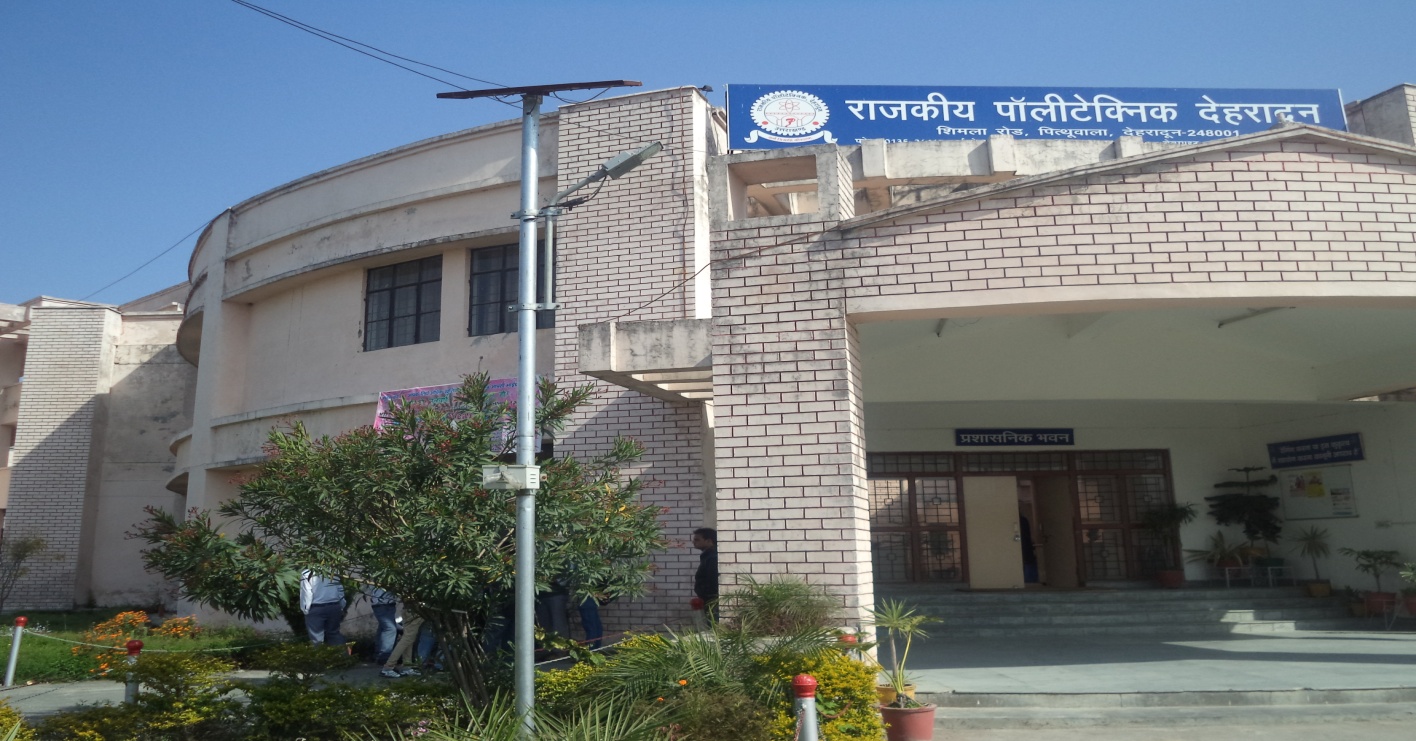 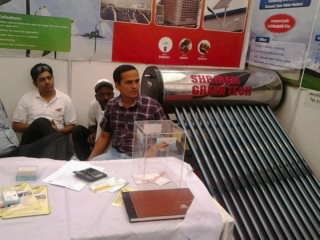 Solar Street Light installed in the Institute
Energy Efficiency
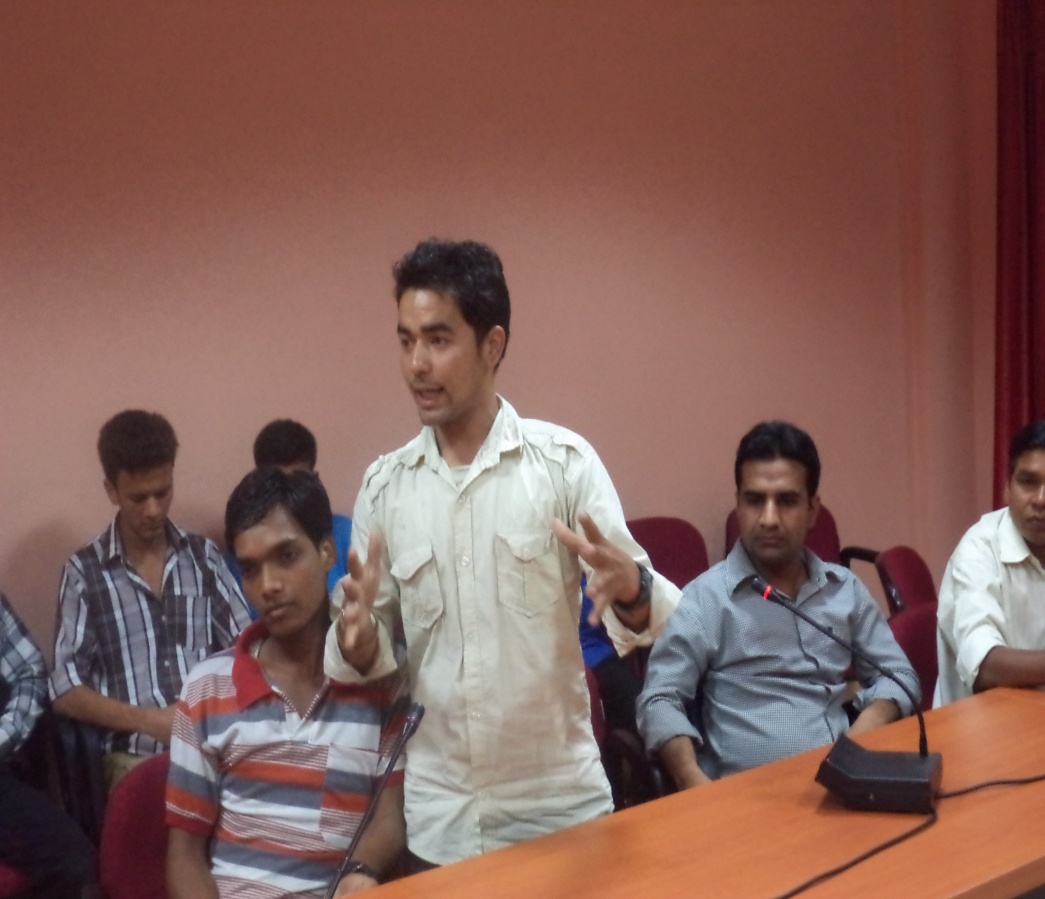 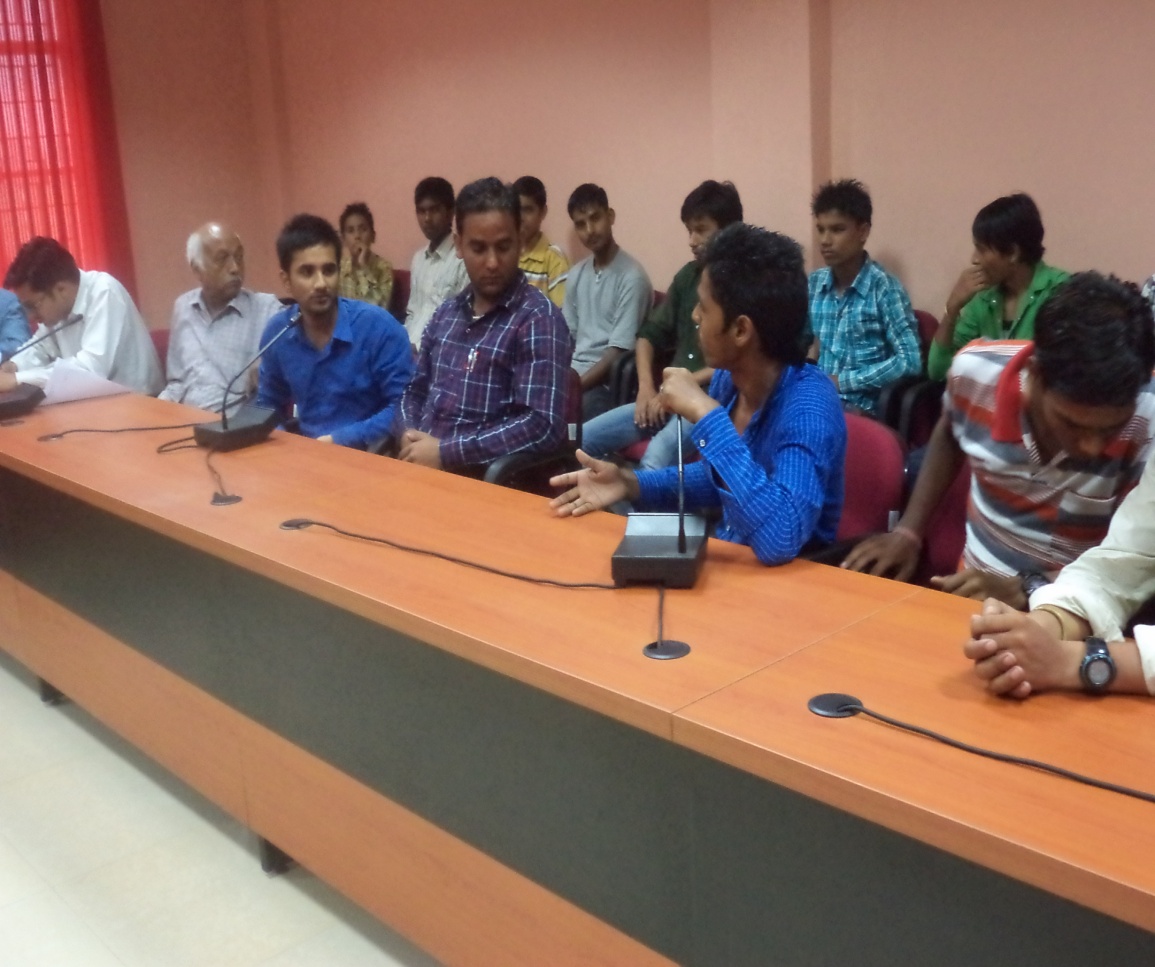 Awareness Programme on Energy Efficiency and Group discussion
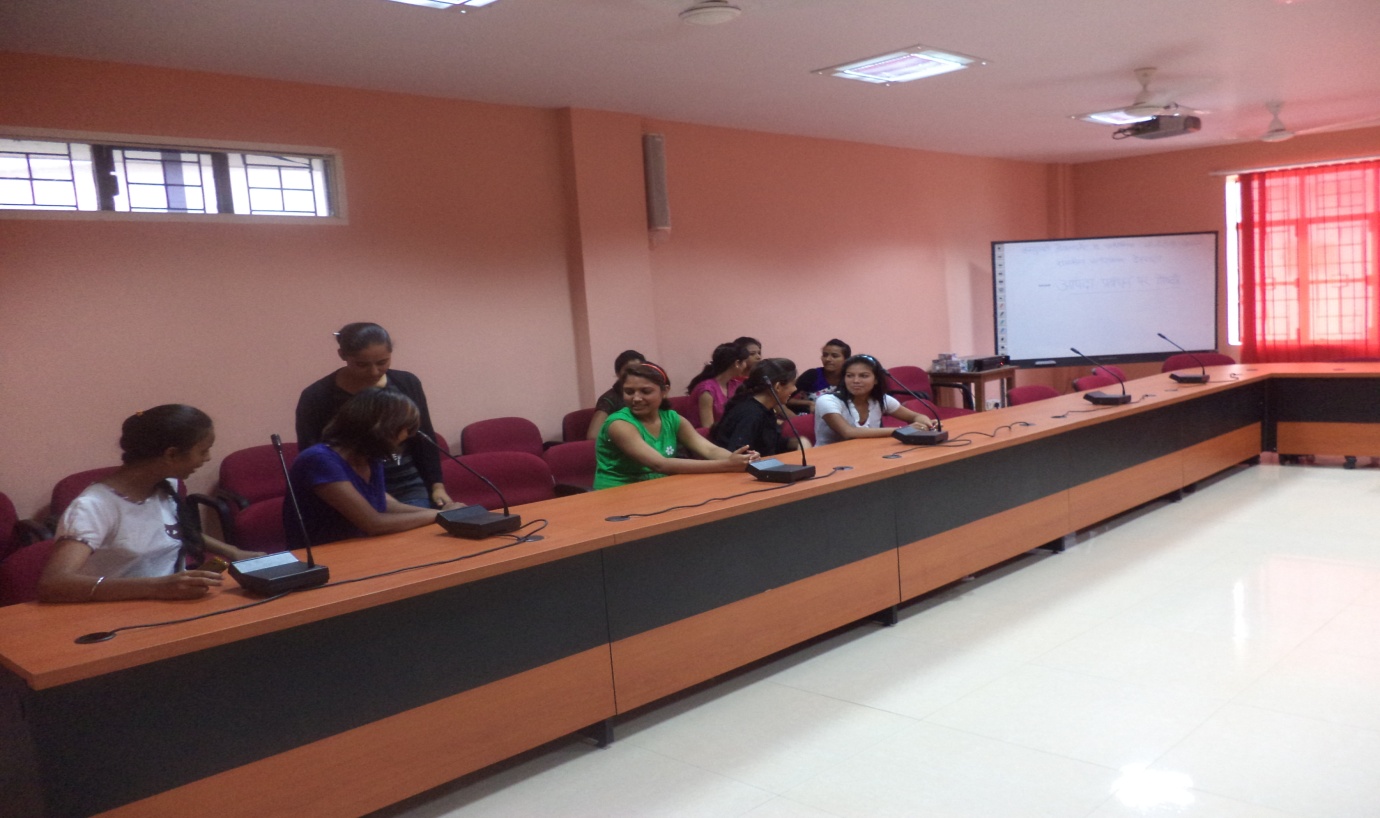 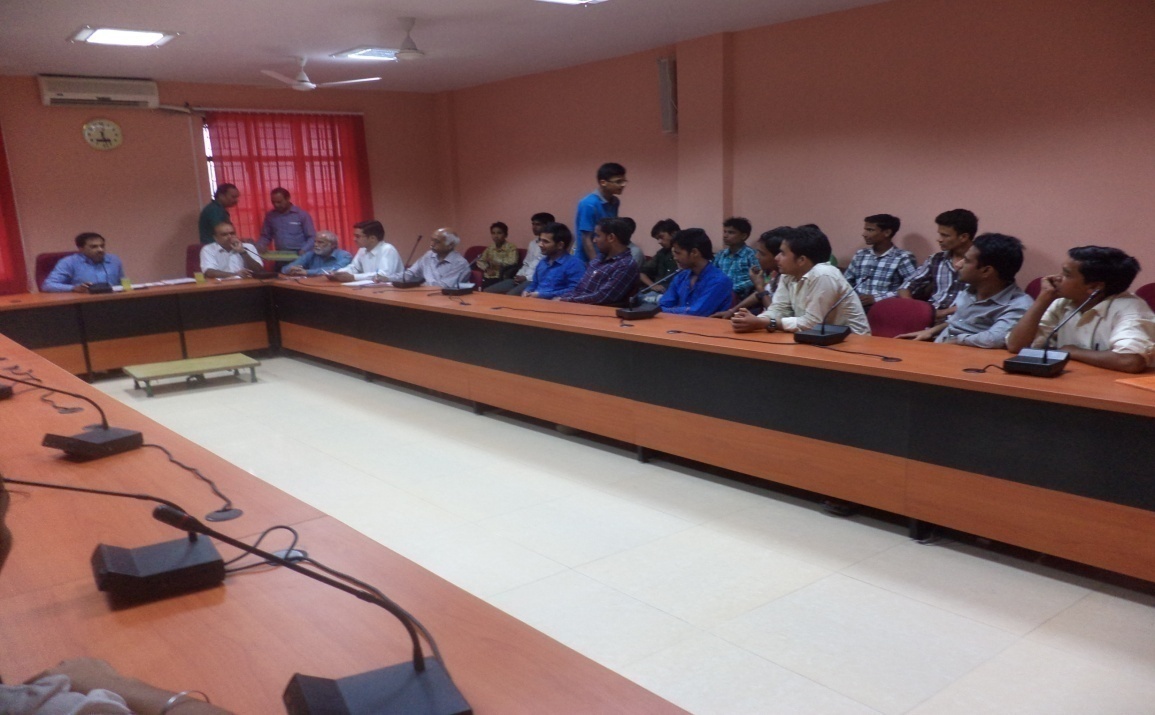 Bee Keeping & Mushroom Cultivation
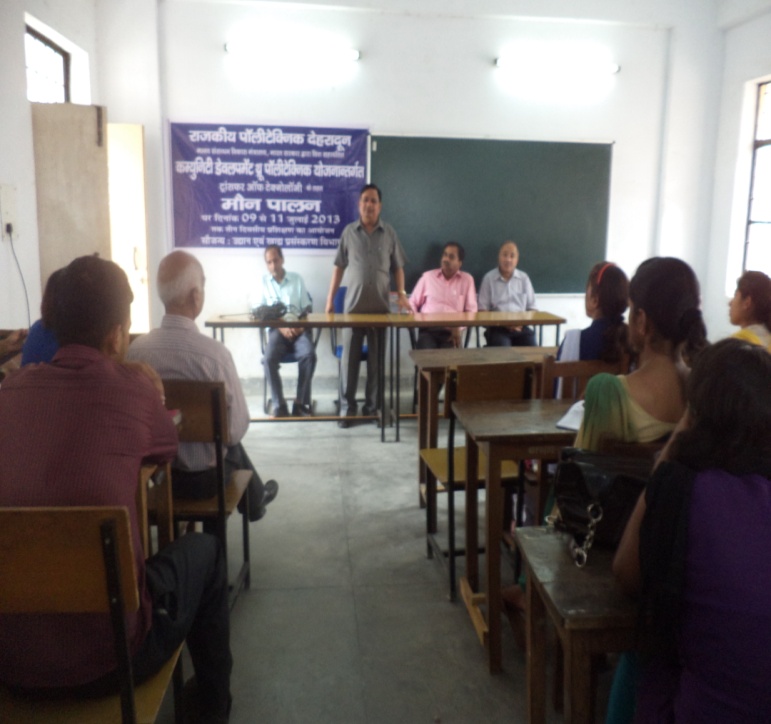 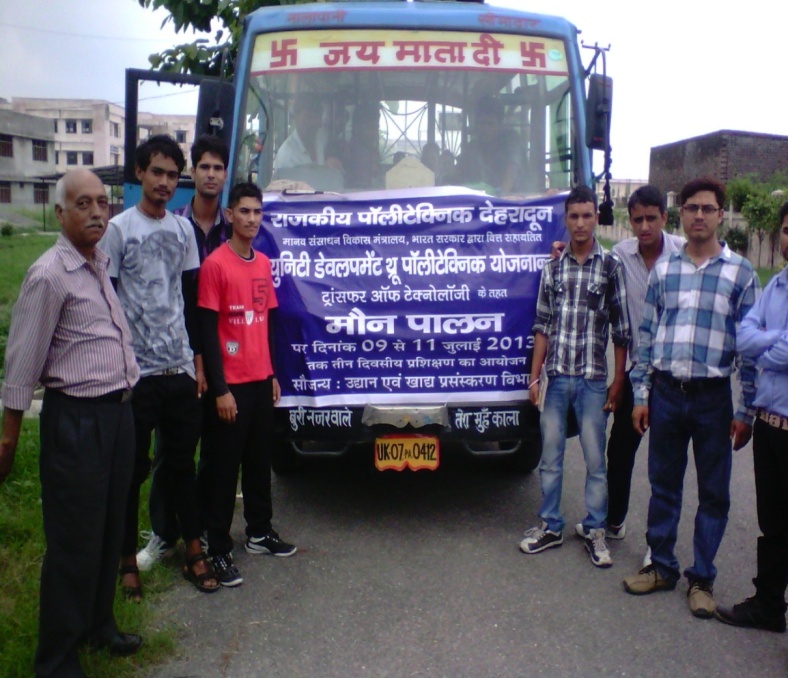 Training on Bee Keeping
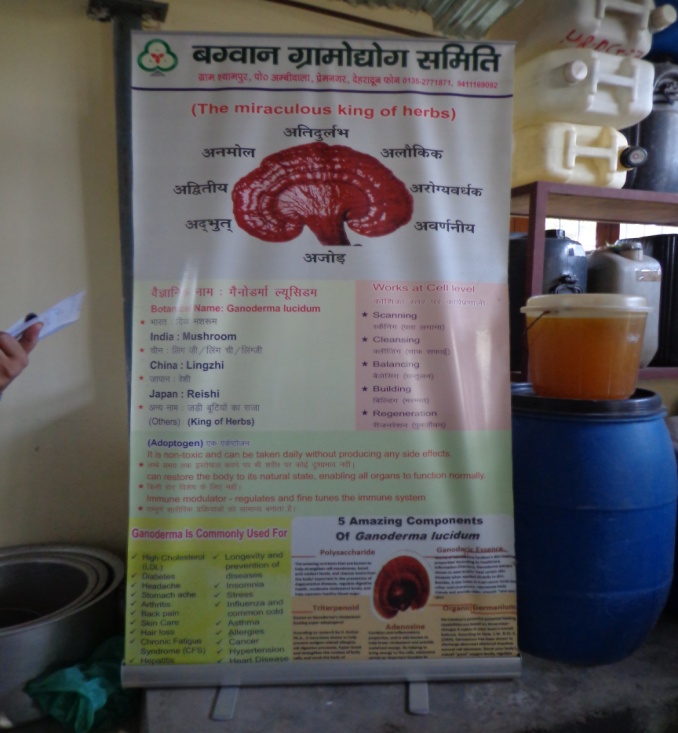 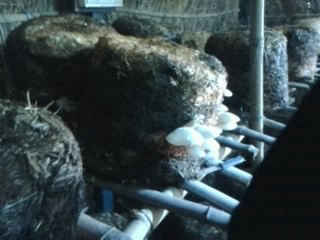 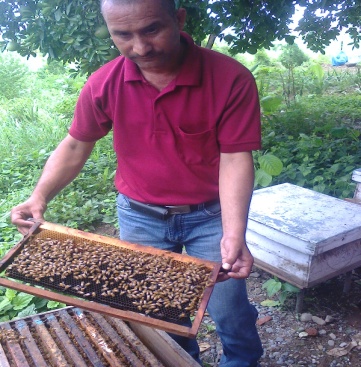 Visit on Mushroom Cultivation
Training on Bee Keeping
Technical Support ServicesElectrical Repair & Computer Repair
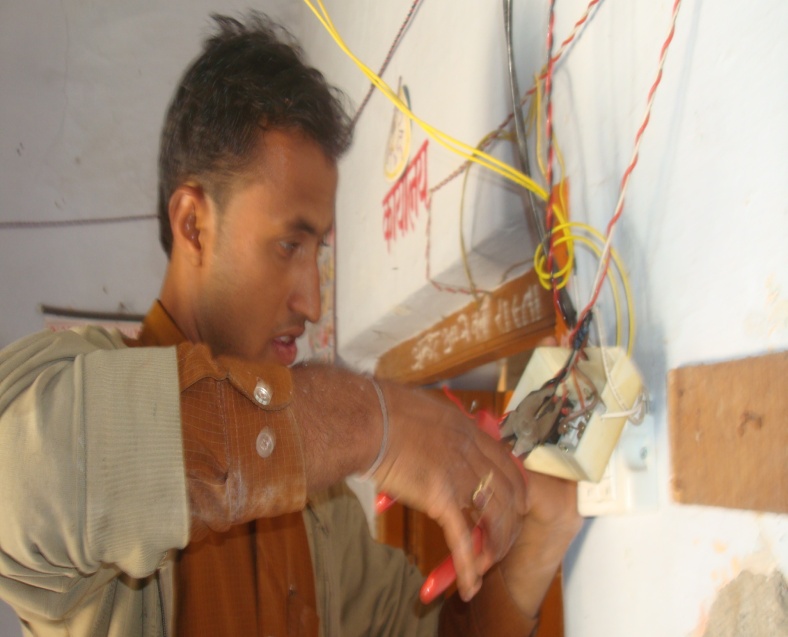 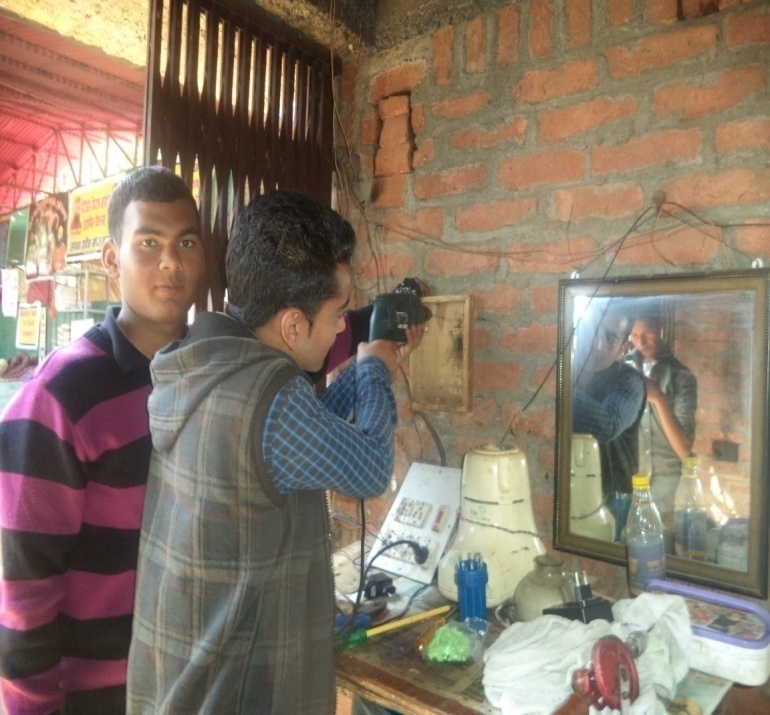 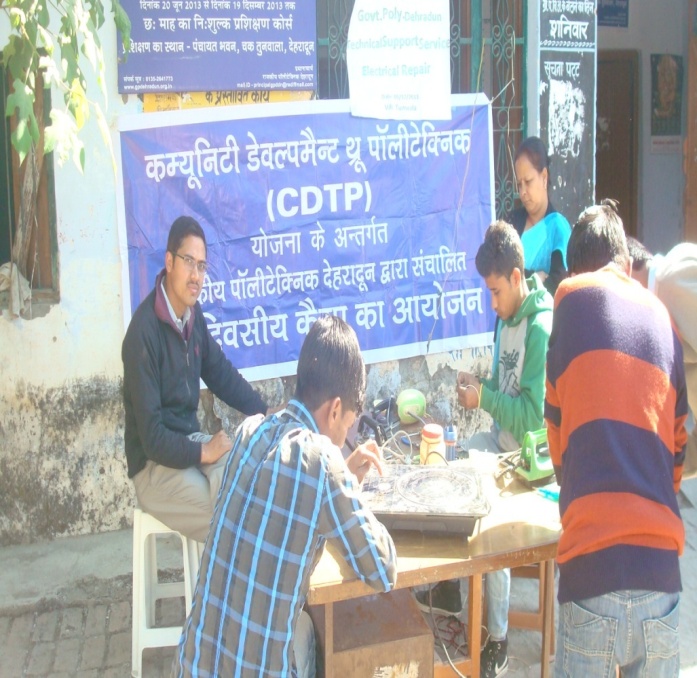 Electrical Repair camp in Bhuddi
Electrical Repair camp Tunwala
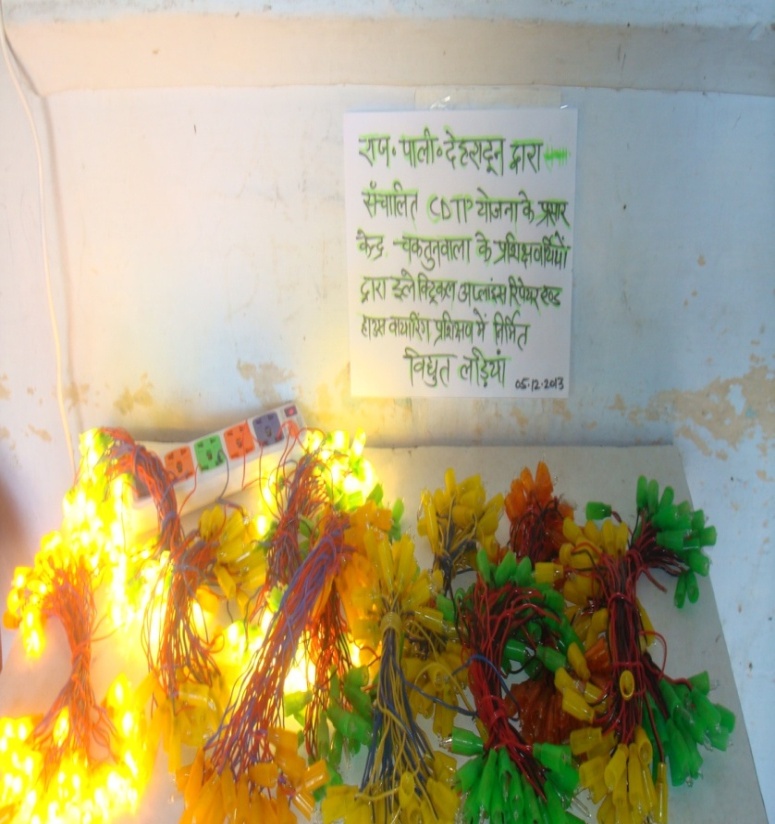 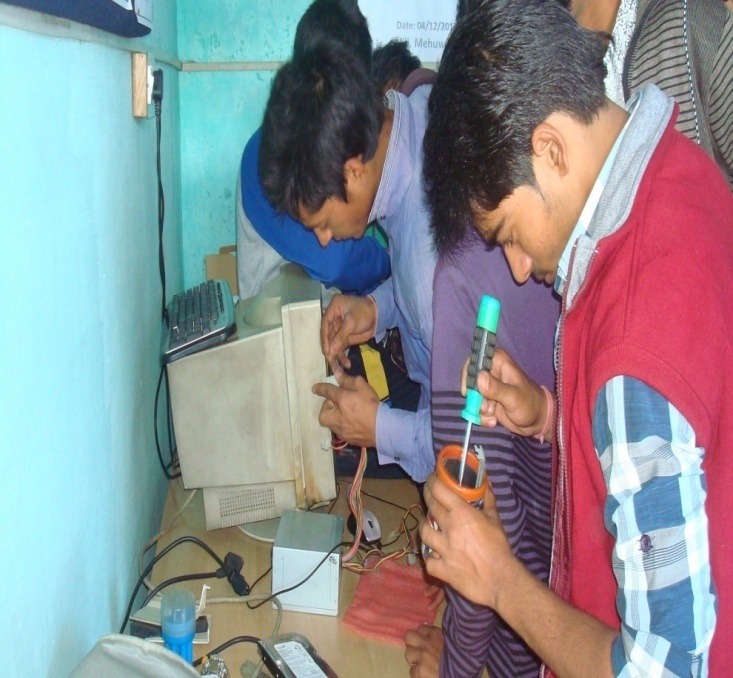 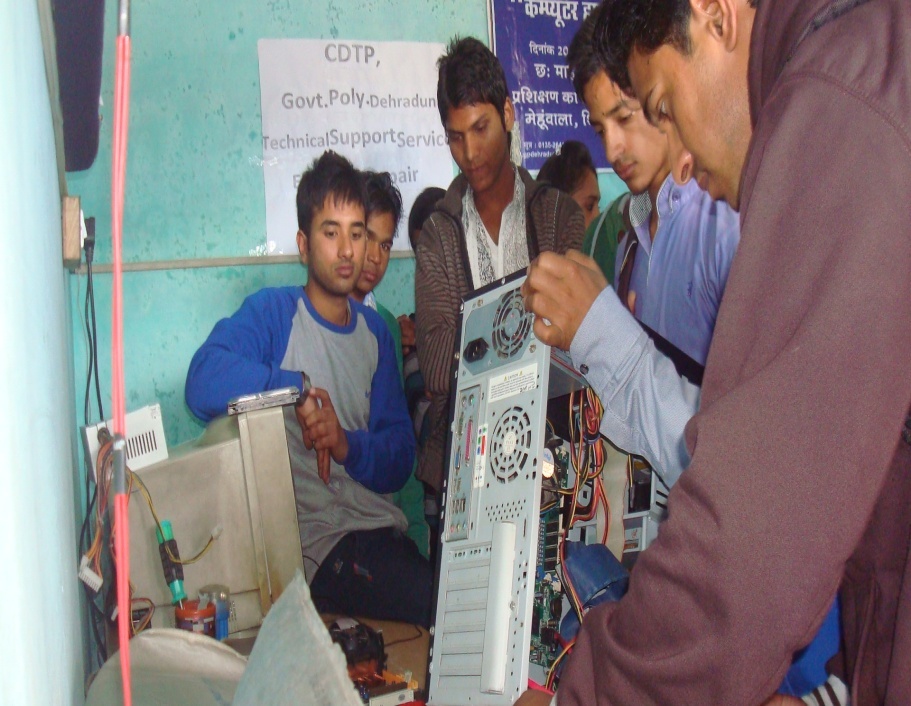 Computer Repair camp in Mehuwala
Prepared by Electrical  house wiring students in Tunwala  Centre
Awareness ProgrammeOrganic Farming/Community Mela
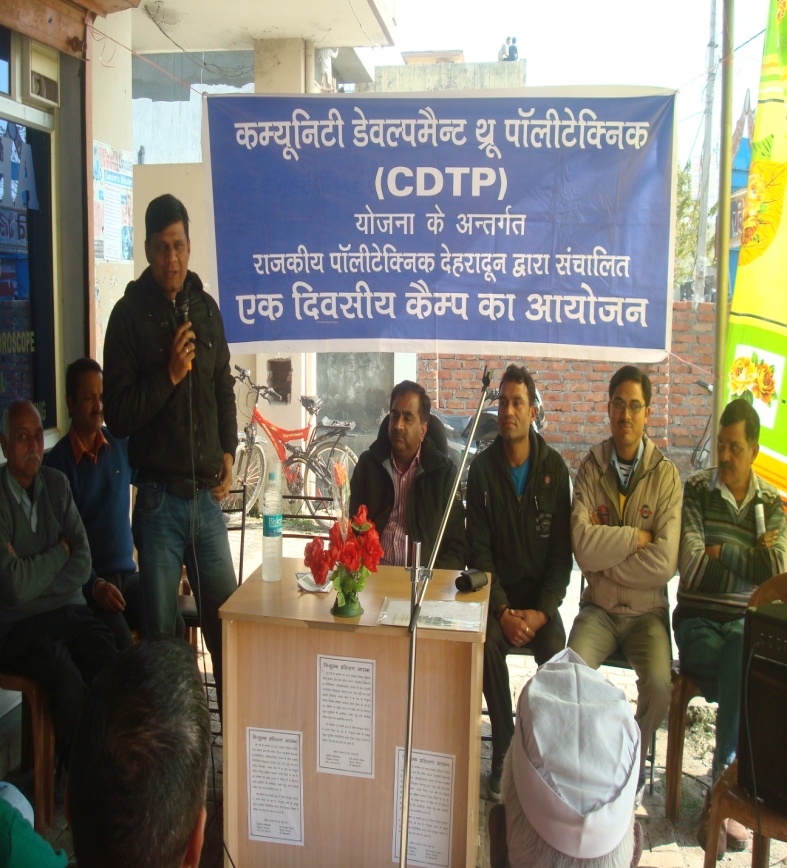 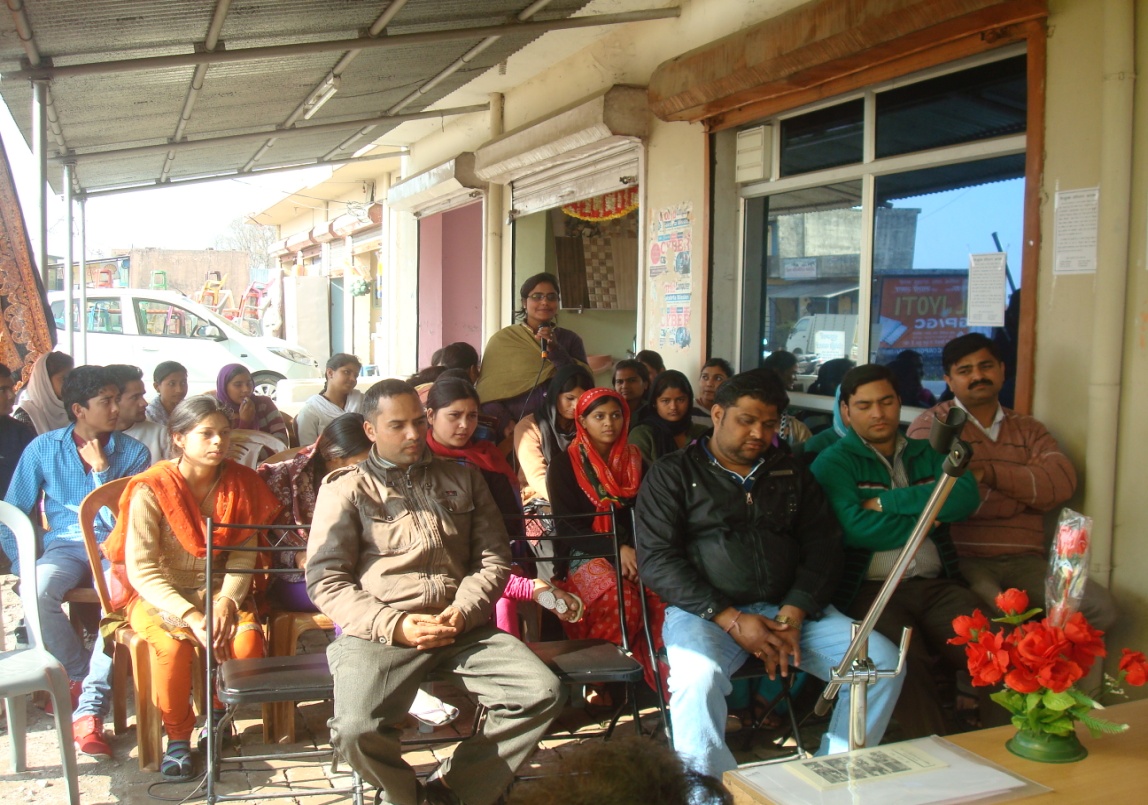 Organic farming
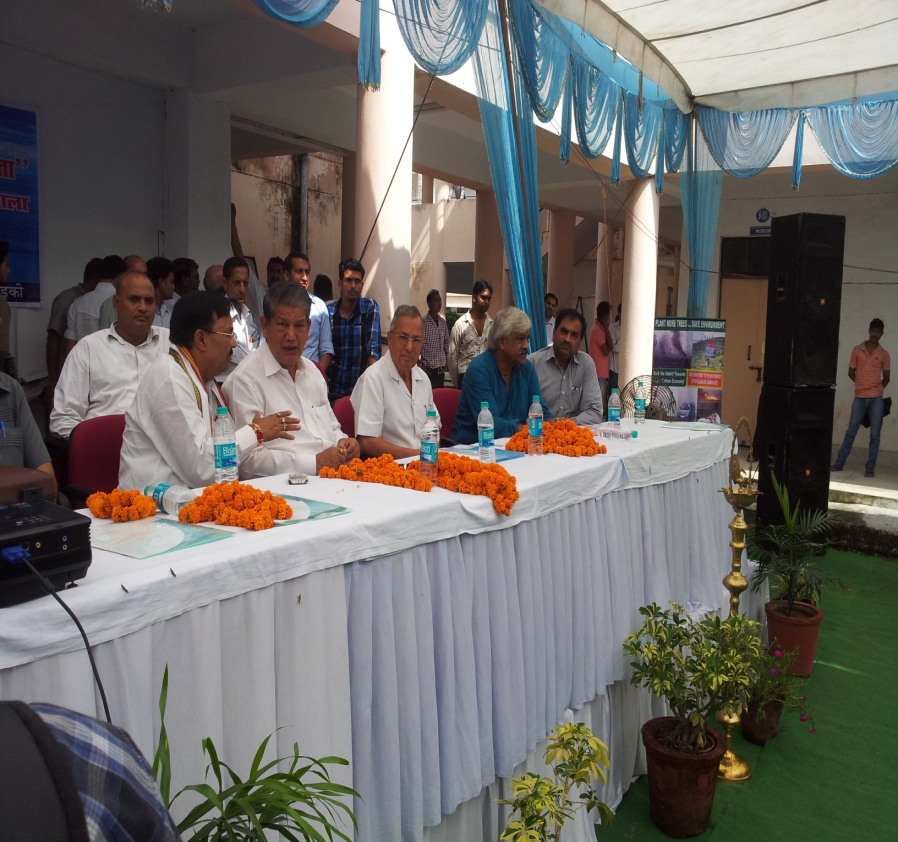 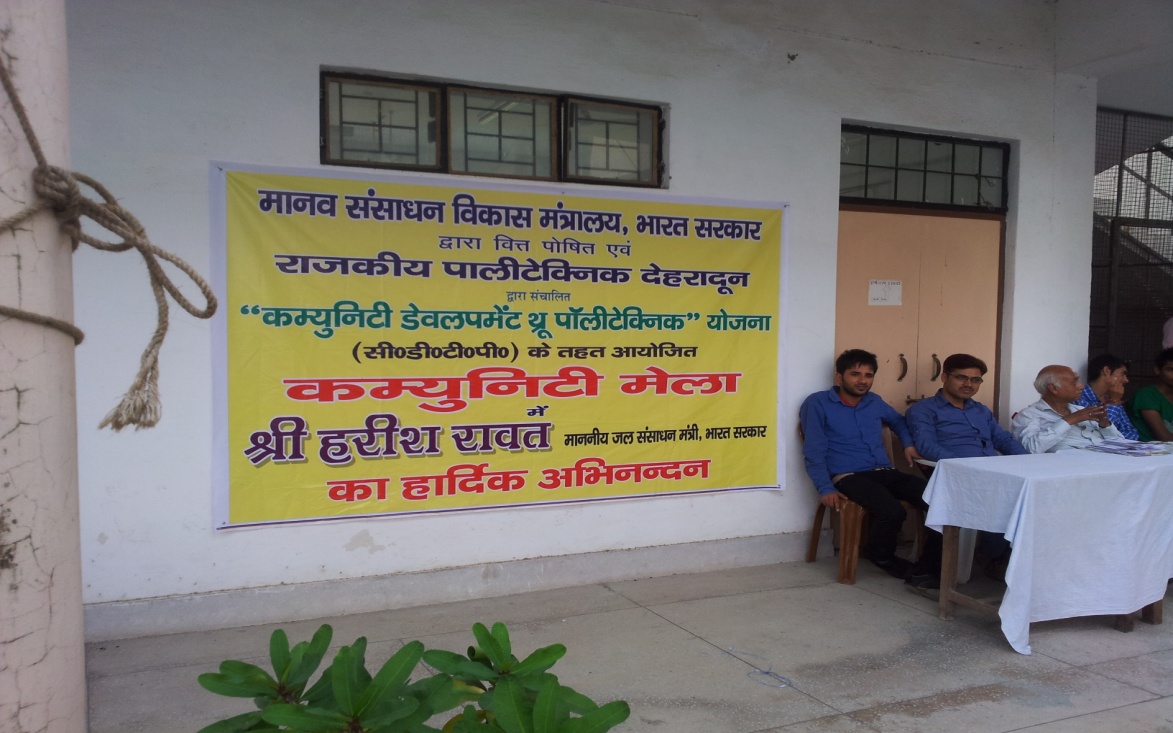 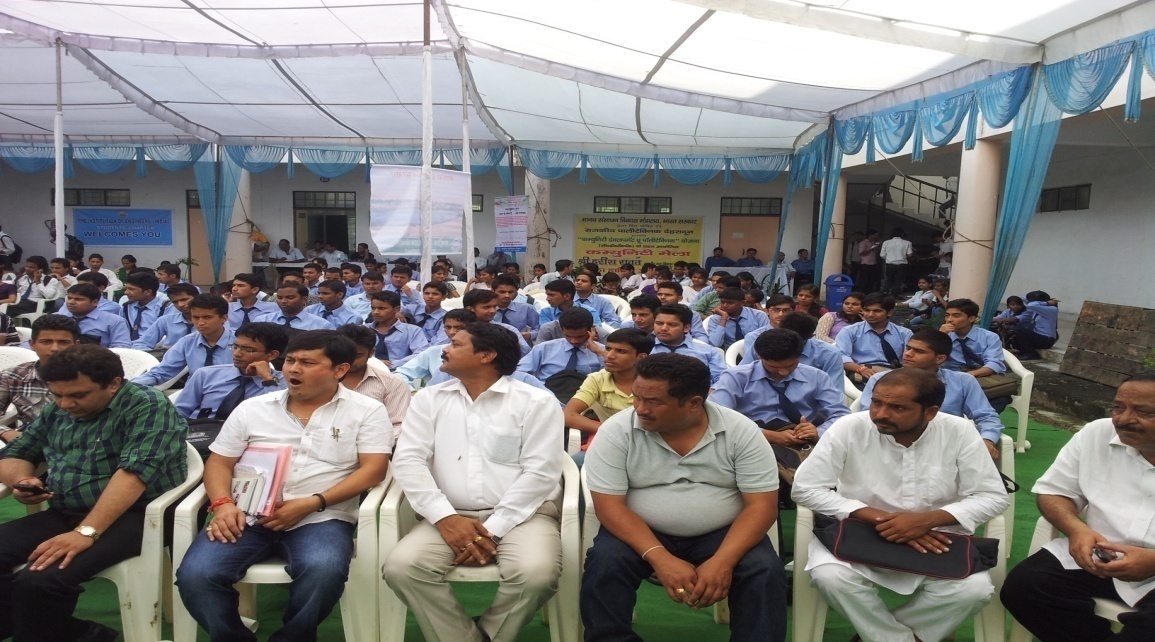 Community Mela
Self Employment & Training/Disaster Management/Internet
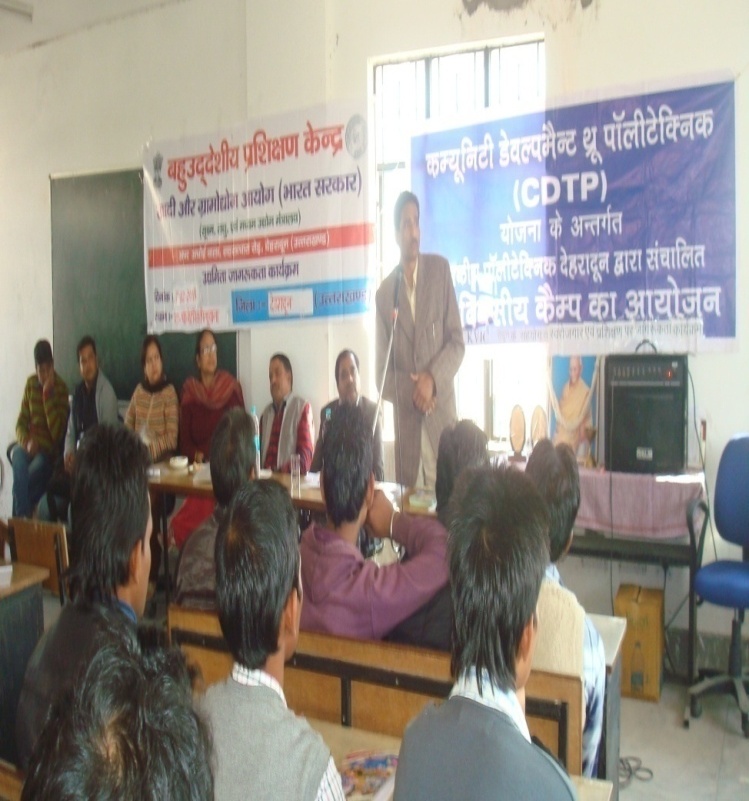 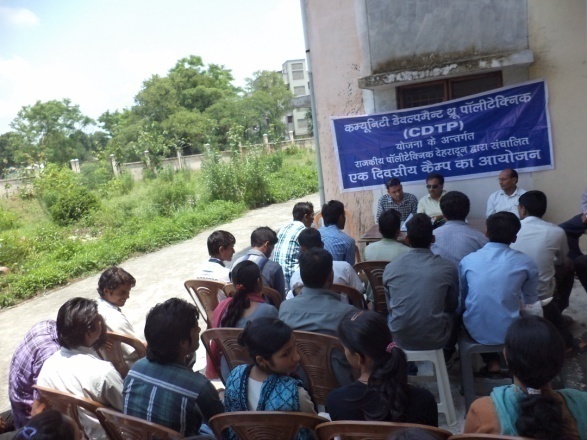 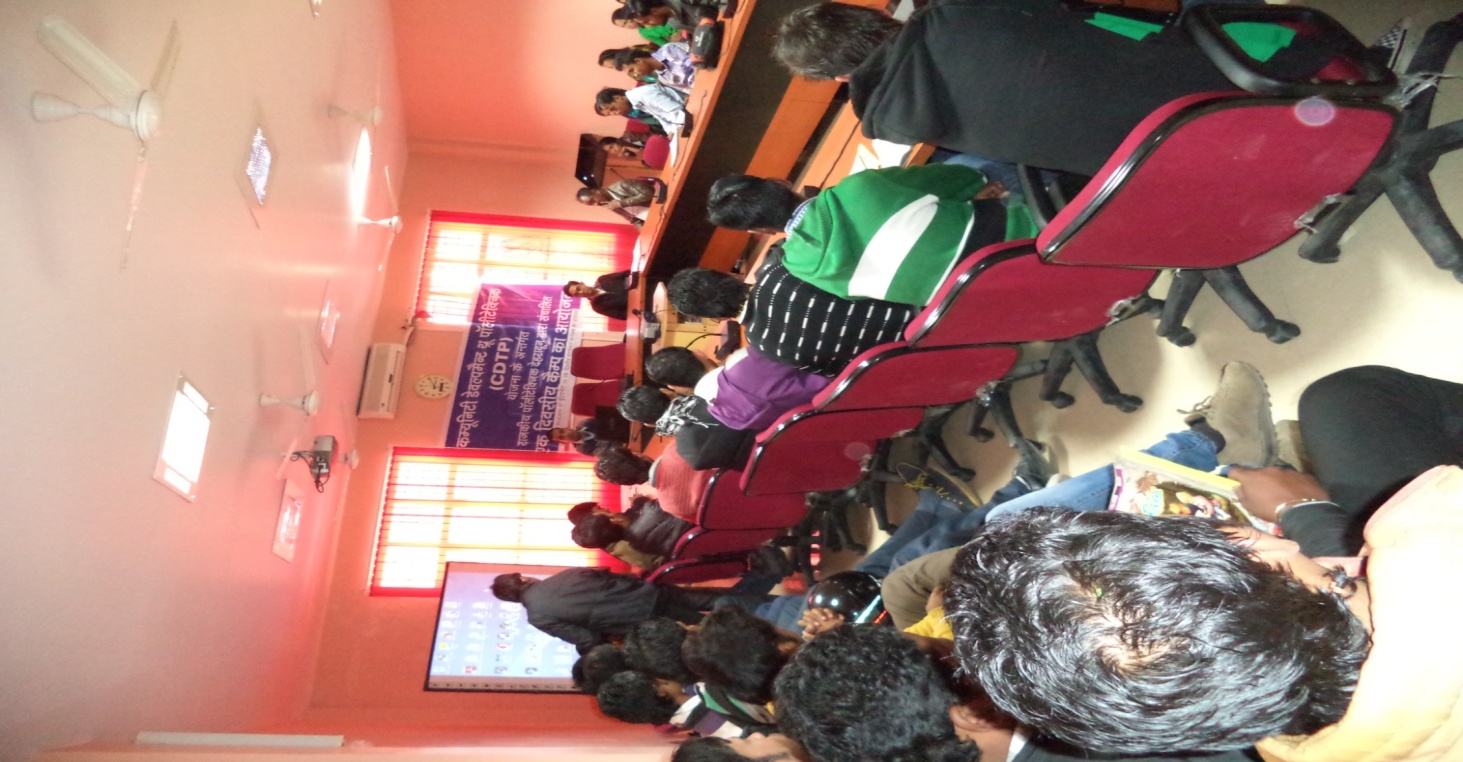 Self Employment & Training
(Asstt. Director KVIC addressing  to participants)
Self Employment & Training
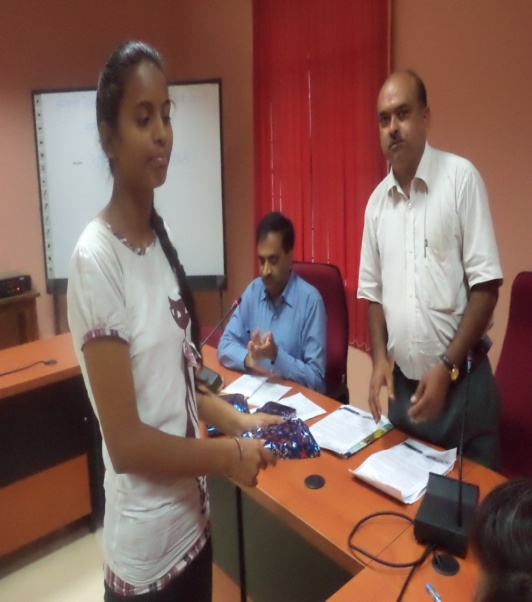 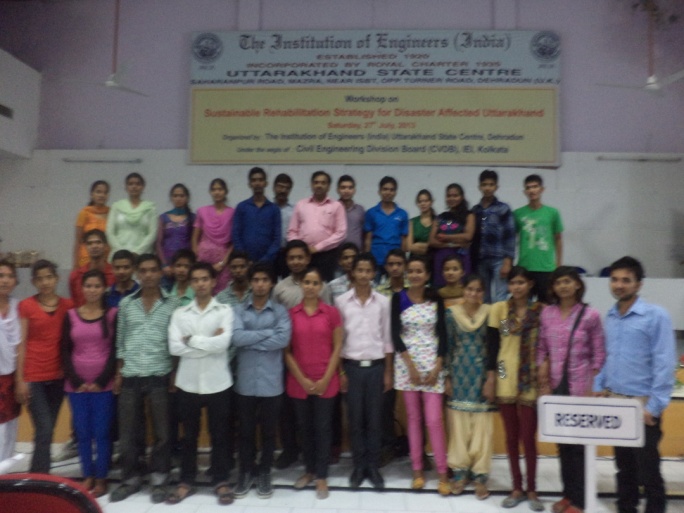 Disaster Management
(at IEI, State Centre, Dehradun)
Internet)
Awareness Prog. on Disaster Mngt. 
(in GPD Confrencxer Hall)
Other Activities for Development
Other Activities for CDTP trainees
Other Activities
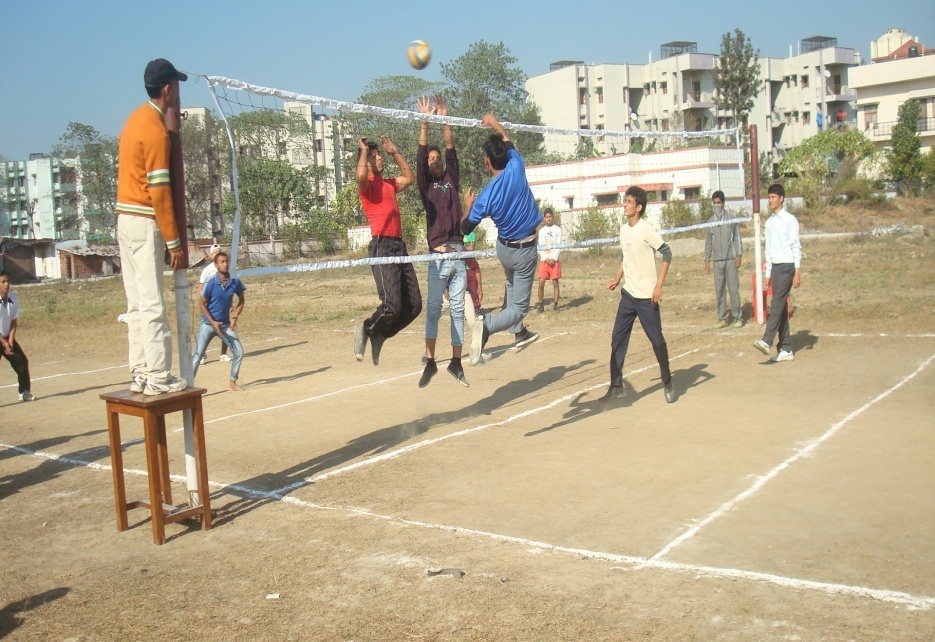 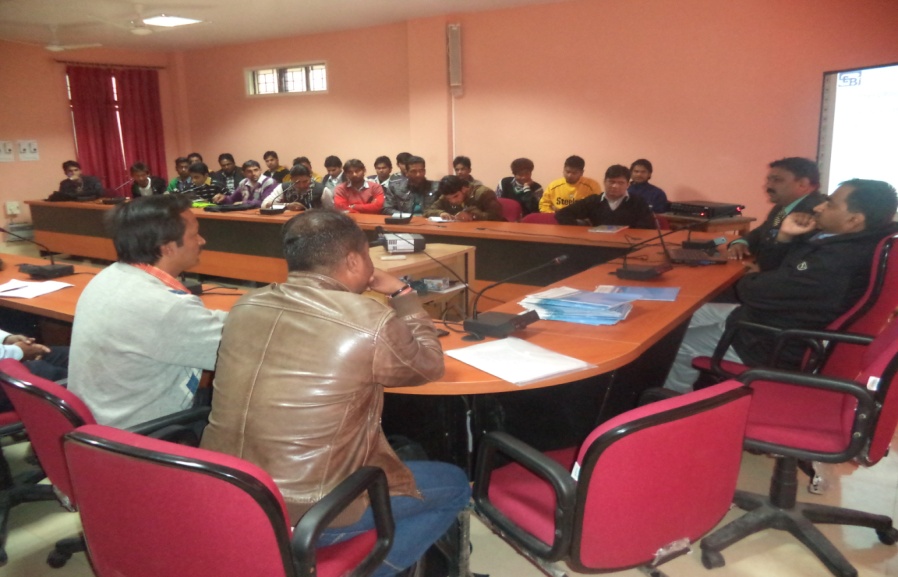 CDTP Sports
Awareness Programme on Financial Education
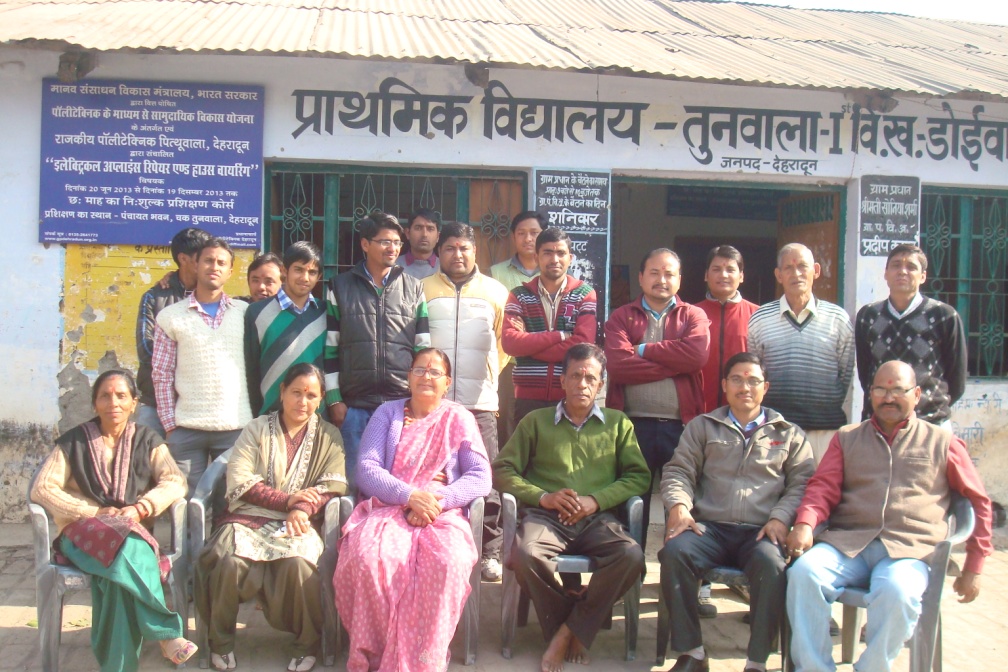 Polythene Eradication
CDTP Farewell organised by Electrical Students in Tunwala
Extra Technology Transfered
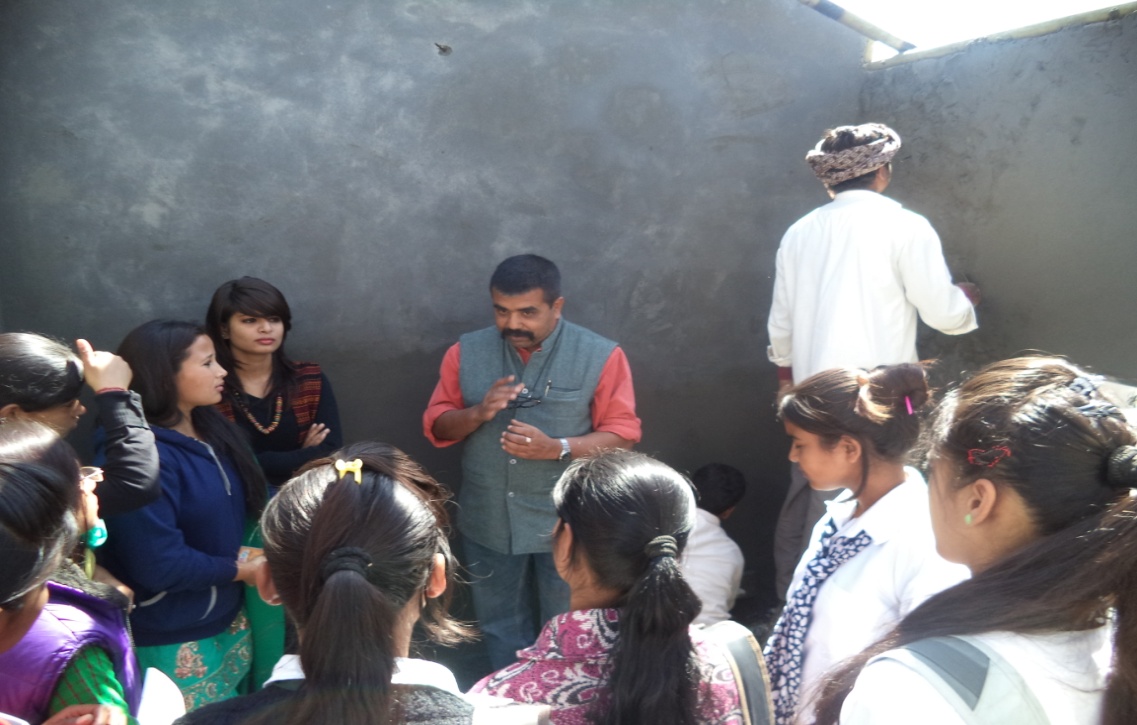 Prefabricated House
Bamboo house
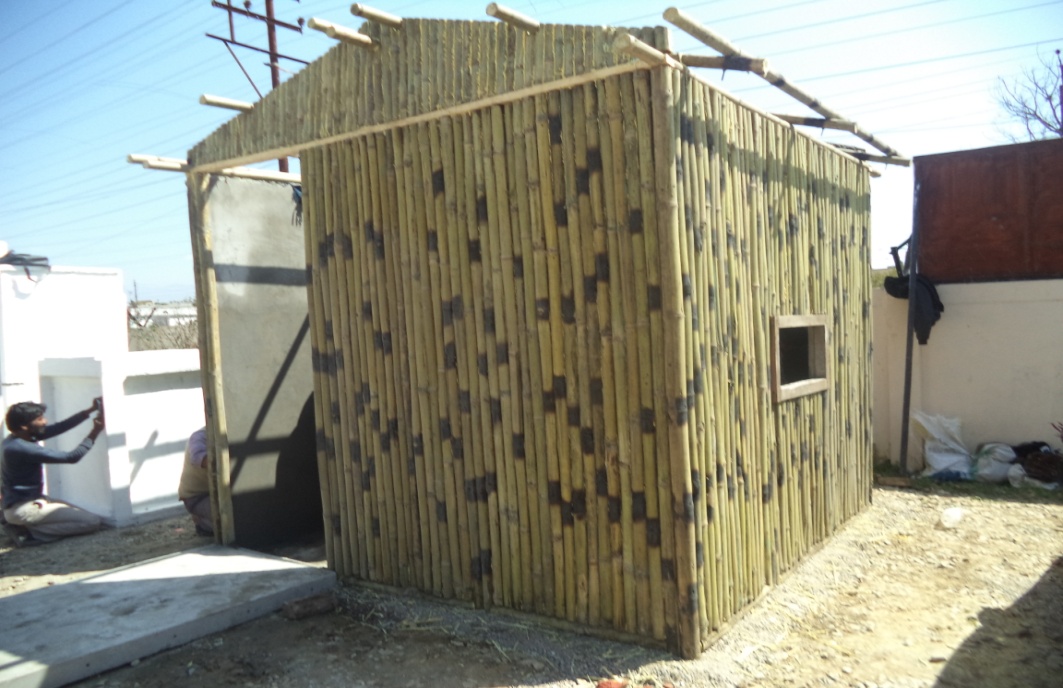 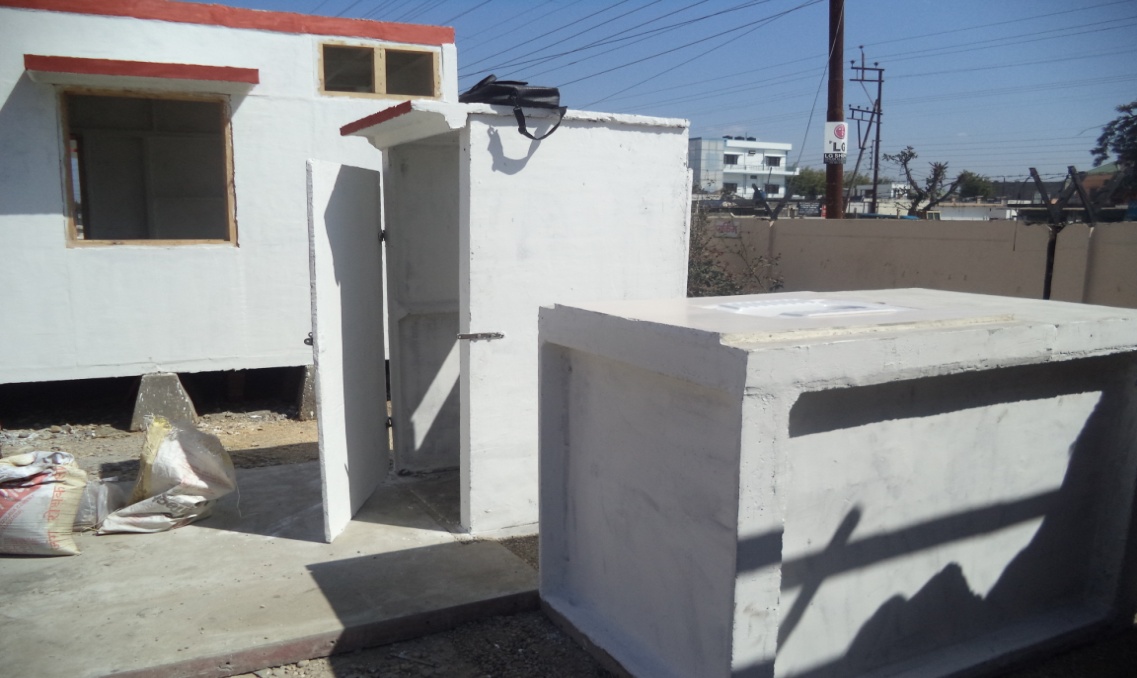 Bamboo house
Prefabricated Toilet
Advisory Committee Meeting
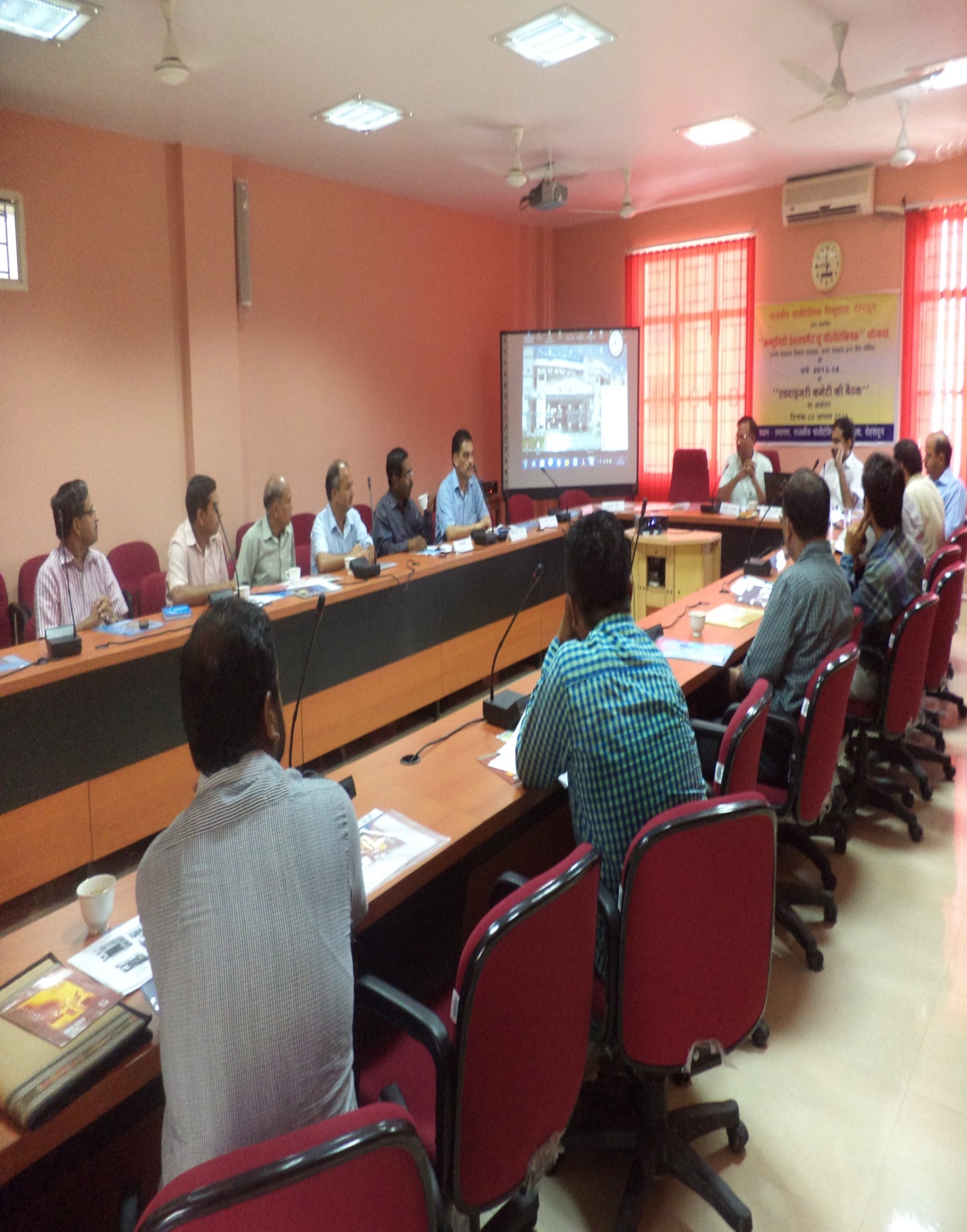 Linkage Developed in 2013-14 for employment/self-employment purposes
Tirupati Group of Industries
Rawat Industry
Khadi Gramodhog Aayog, Dehradun
DIC Dehradun
Asstt. Electrical Inspector, Laxman Chowk, Dehradun
ISON Pvt. Ltd. Subhash Nagar Dehradun 
Gupta Transformers Ltd. Dehradun
Robo Hub, Dehradun
Scholars Itech Computer Institute, Dehradun
Delite Engineering School, Dehradun
Organizations where CDTP beneficiaries are working
Self Employment
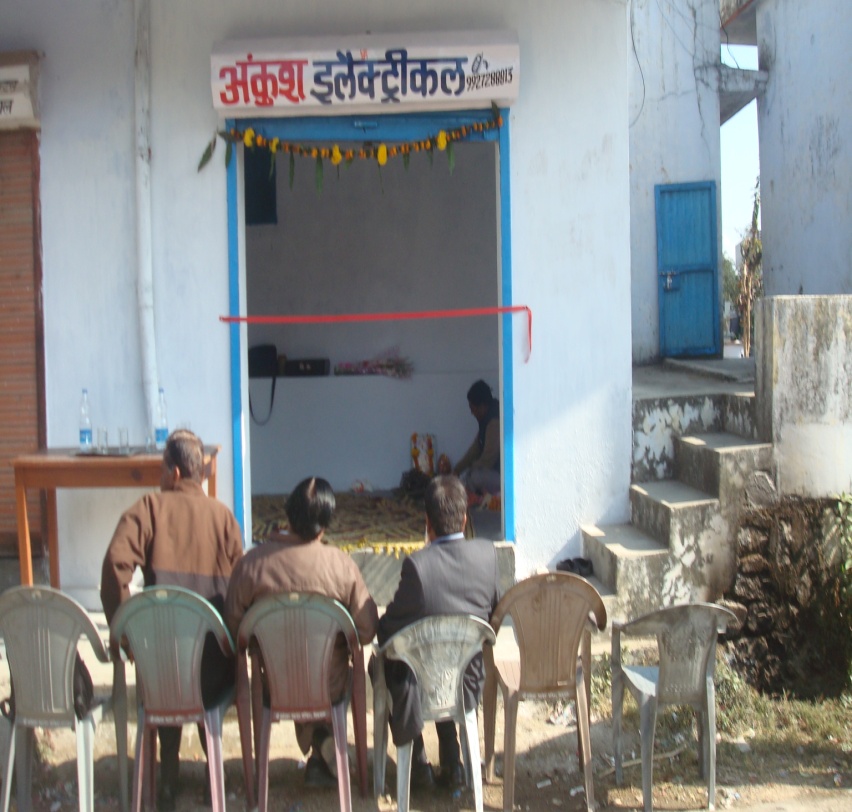 Inauguration of Electrical Repair shop of 
CDTP beneficiary at Nehrugram
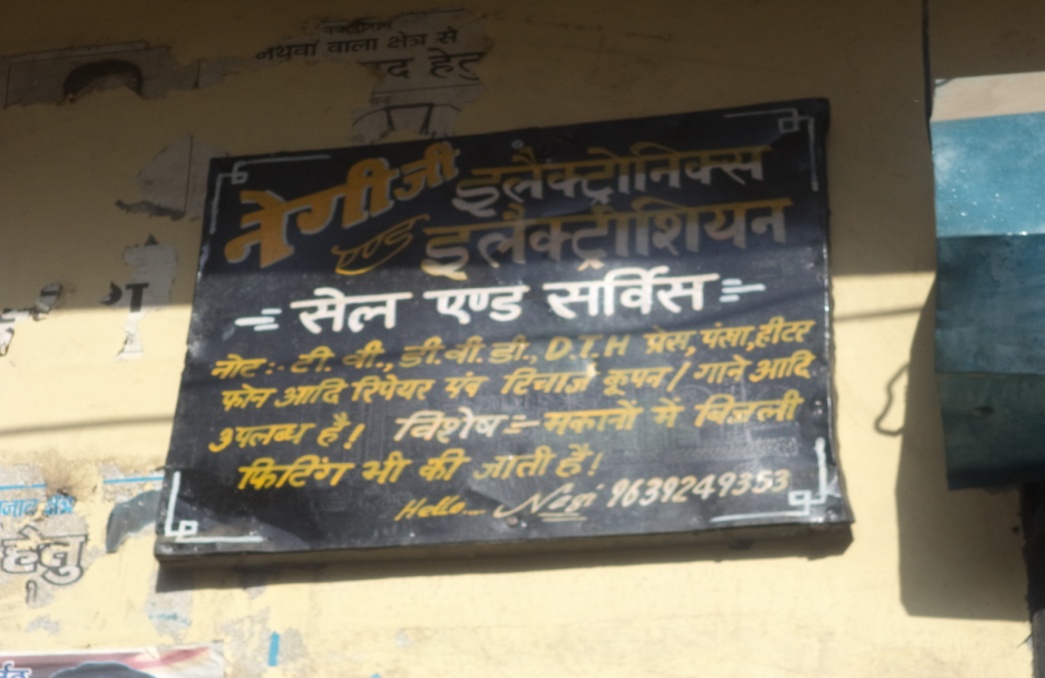 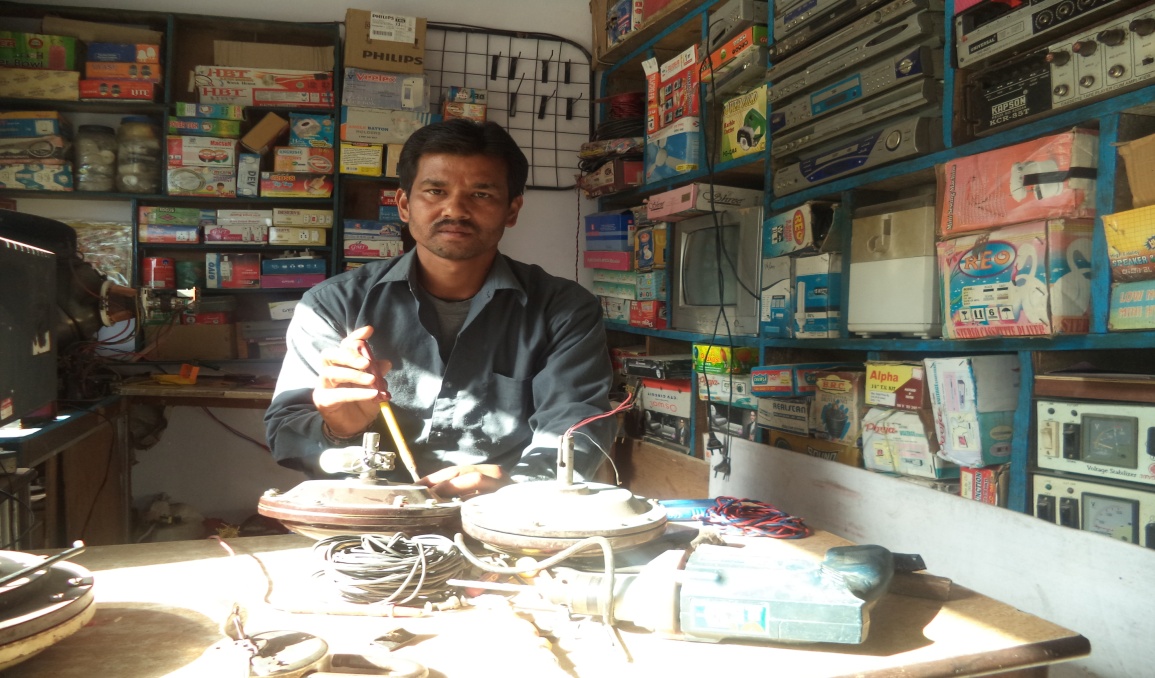 Electrical Repair shop of 
CDTP beneficiary at Gujrowali Chowk, Raipur
Employment of Beneficiaries
41 beneficiaries get employed
Financial Statement
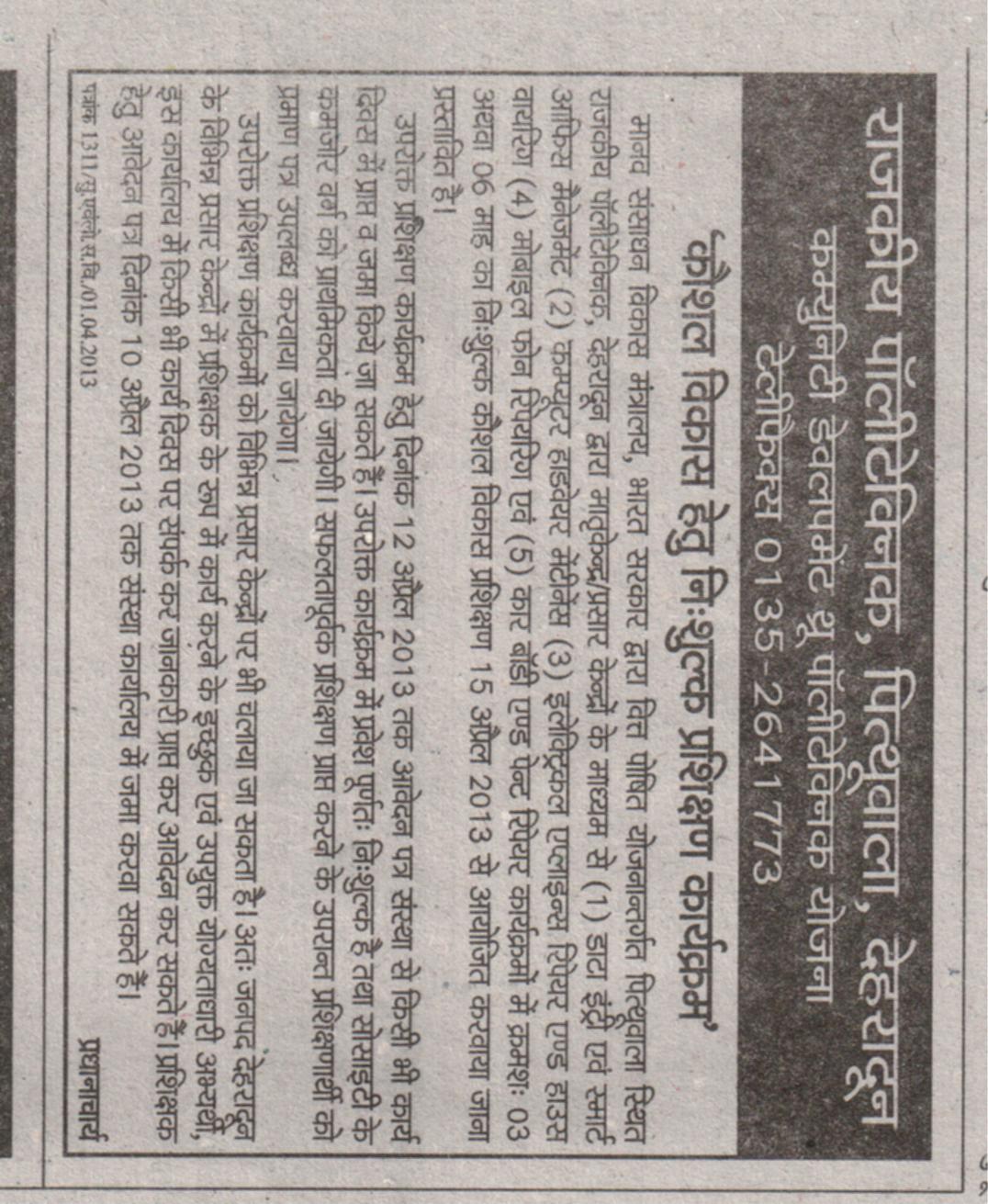 CDTP in News Papers
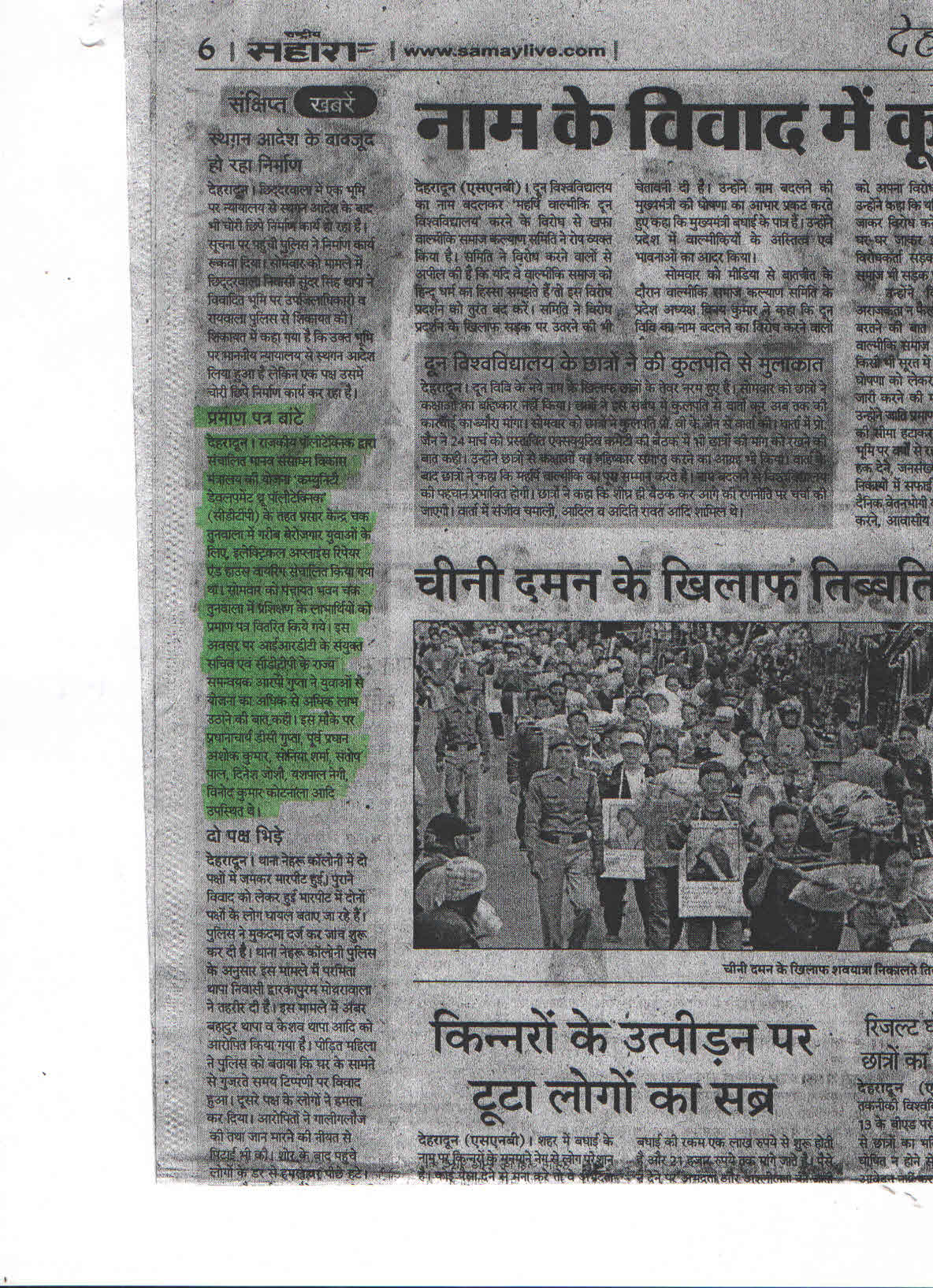 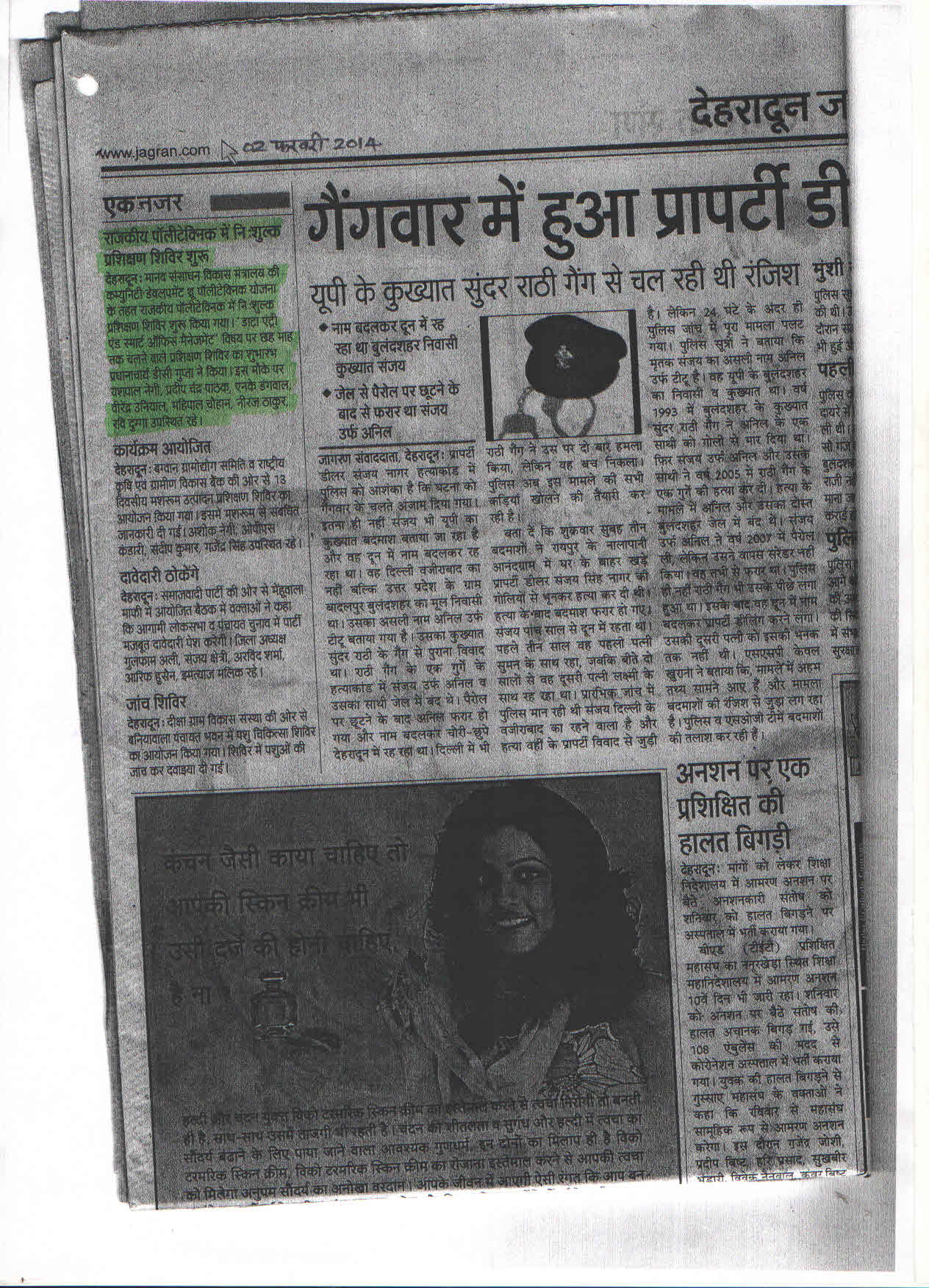 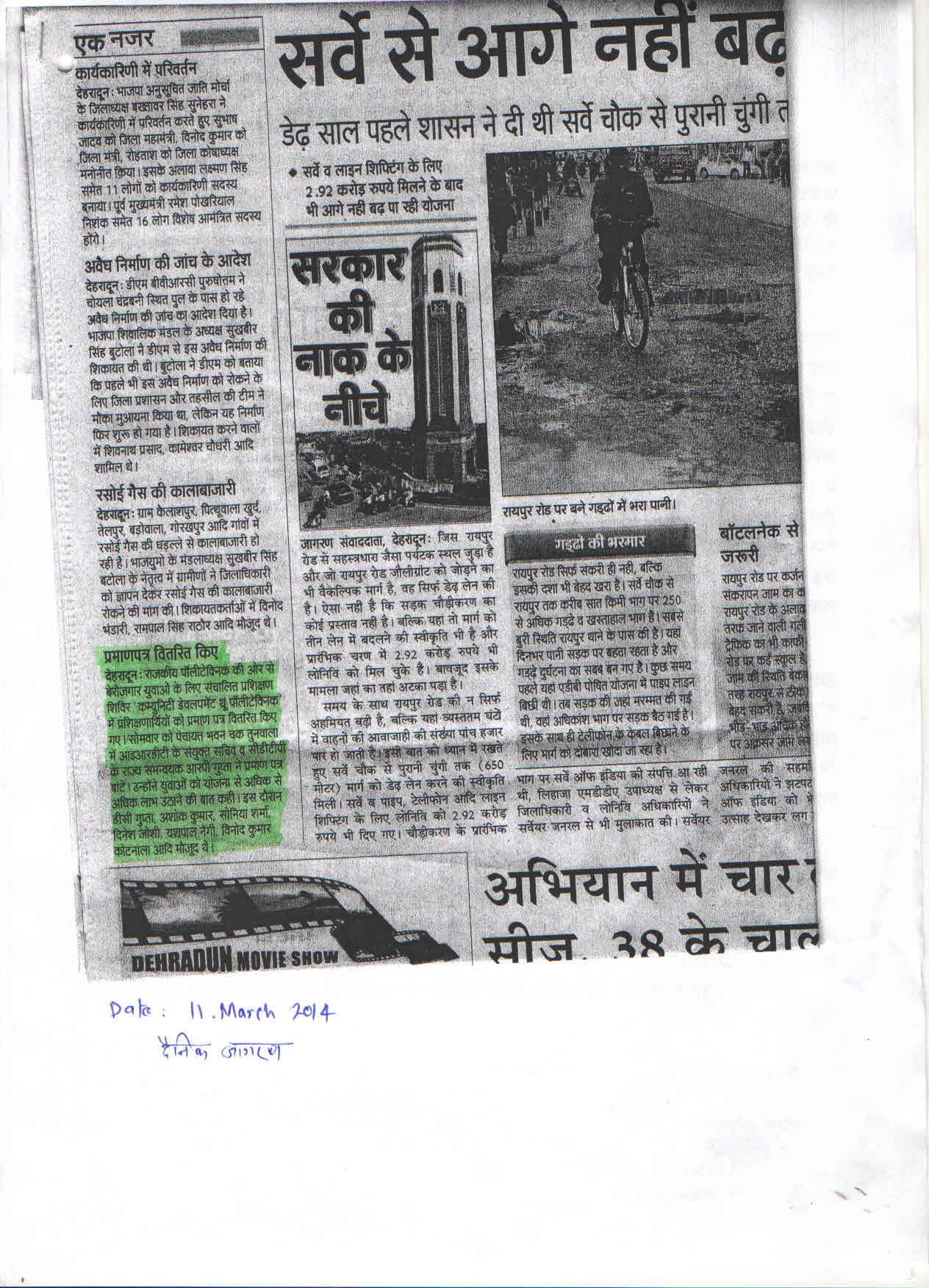 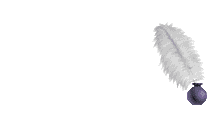 Government Polytechnic Dehradun
principalgpddn@rediffmail.com 
www.gpdehradun.org.in
Thank you